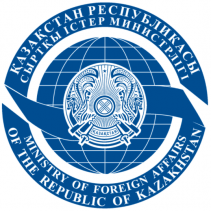 ВЫСТУПЛЕНИЕ МИНИСТРА ИНОСТРАННЫХ ДЕЛ РК К.К. АБДРАХМАНОВА НА «ПРАВИТЕЛЬСТВЕННОМ ЧАСЕ» В МАЖИЛИСЕ ПАРЛАМЕНТА РК НА ТЕМУ: «О ВНЕШНЕЙ ПОЛИТИКЕ КАЗАХСТАНА НА АЗИАТСКОМ НАПРАВЛЕНИИ»
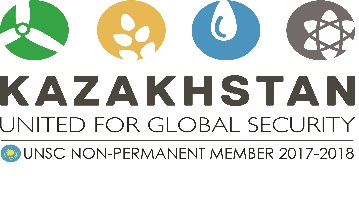 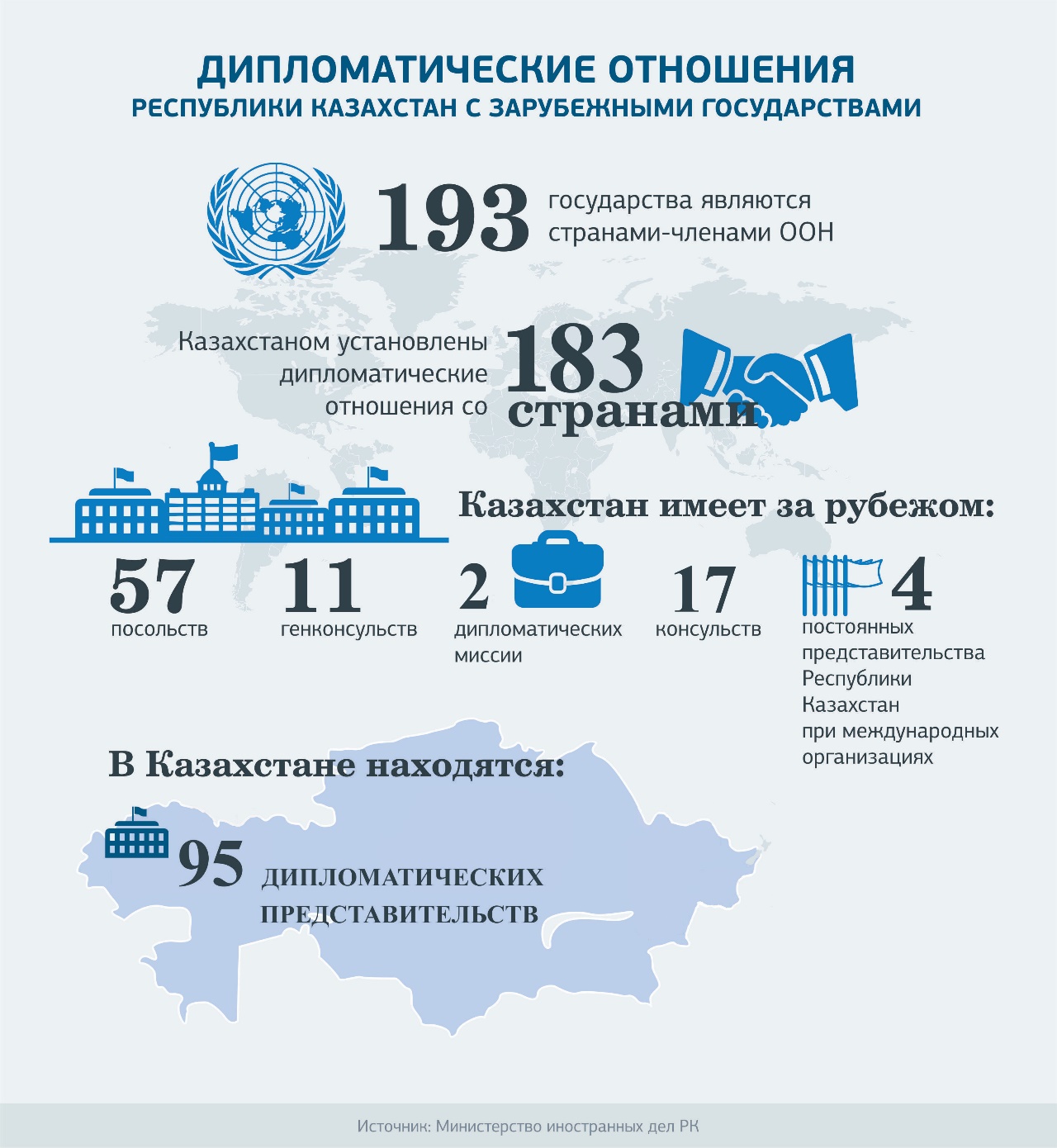 ЗА ПОСЛЕДНИЕ 10 ЛЕТ ПРИСУТСТВИЕ МИД РК НА МЕЖДУНАРОДНОЙ АРЕНЕ УВЕЛИЧИЛОСЬ С 56 ДО 91 УЧРЕЖДЕНИЯ
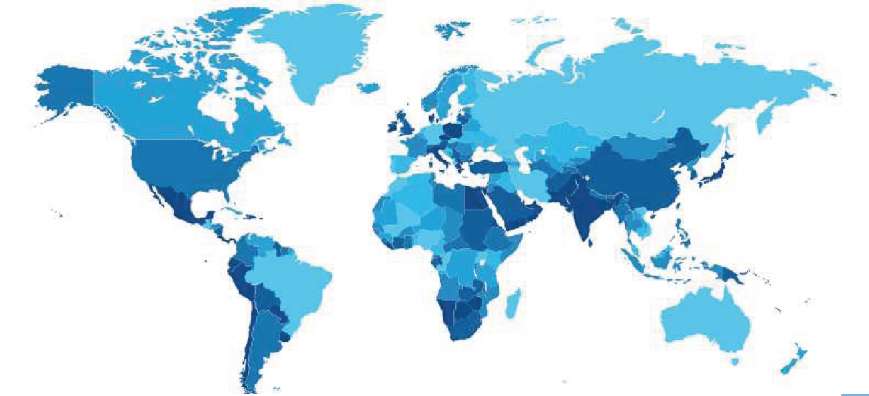 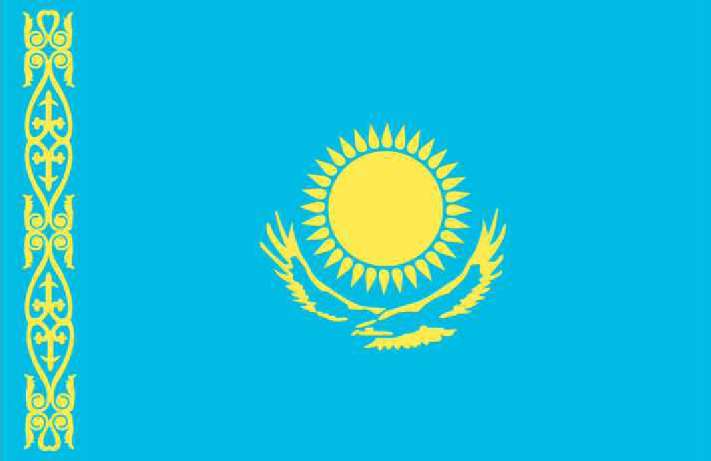 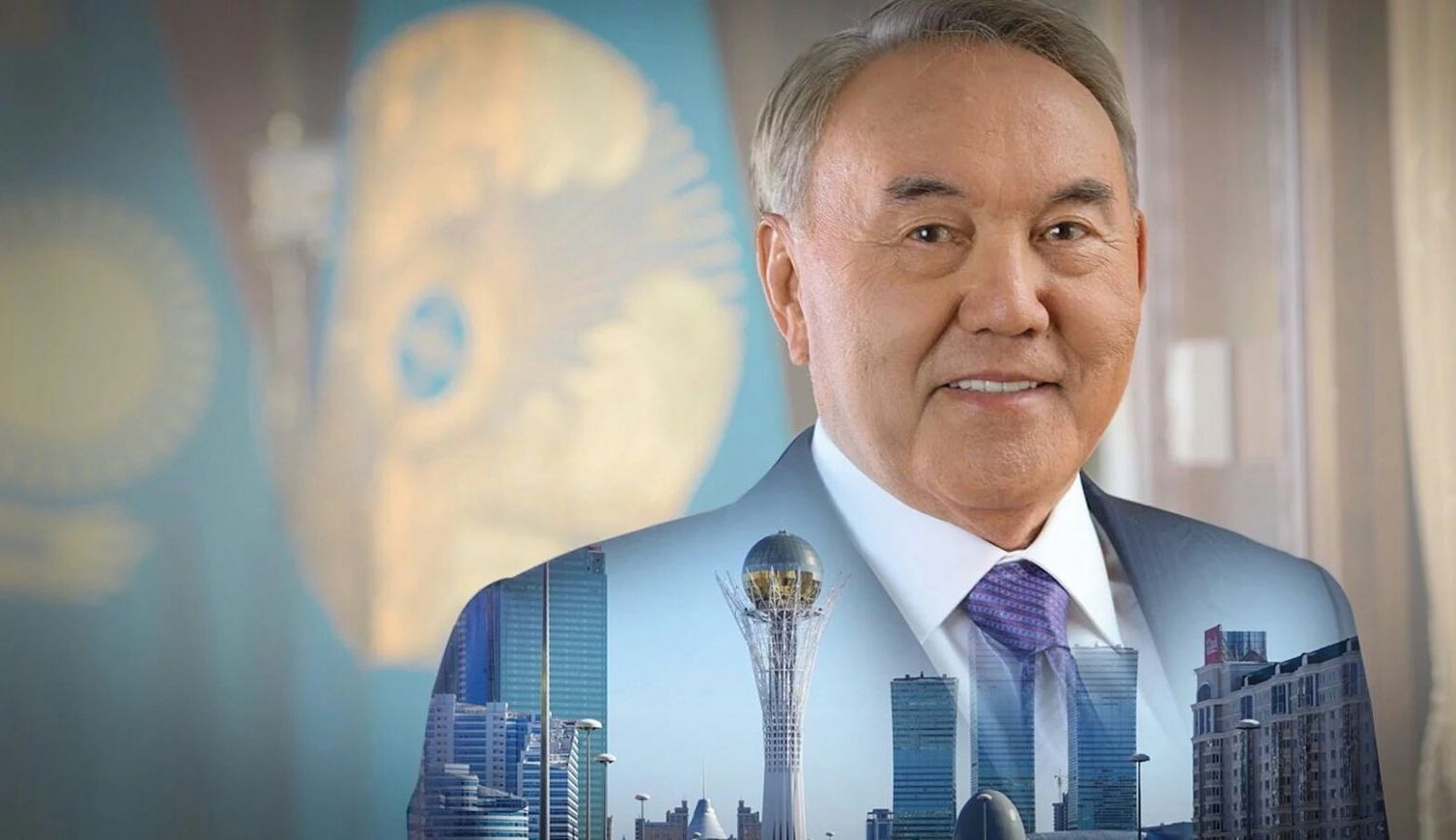 26-ЛЕТИЕ НЕЗАВИСИМОСТИ КАЗАХСТАНА
РОСТ МЕЖДУНАРОДНОГО АВТОРИТЕТА СТРАНЫ

УКРЕПЛЕНИЕ ПОЗИЦИЙ ПО ВСЕМ НАПРАВЛЕНИЯМ ВНЕШНЕЙ ПОЛИТИКИ ГЛАВЫ ГОСУДАРСТВА

ЗАЩИТА НАЦИОНАЛЬНЫХ ИНТЕРЕСОВ

ПОЛИТИКА МНОГОВЕКТОРНОСТИ
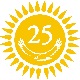 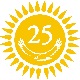 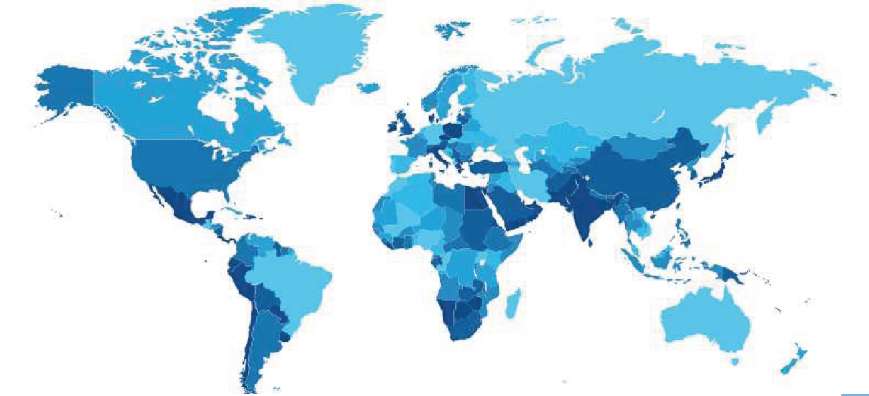 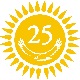 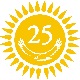 КАЗАХСТАН - СЕРДЦЕ ЕВРАЗИИ
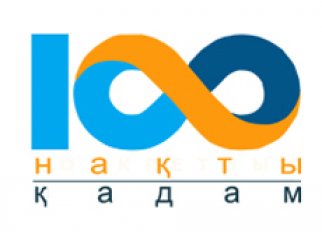 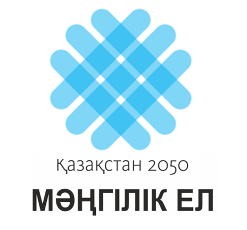 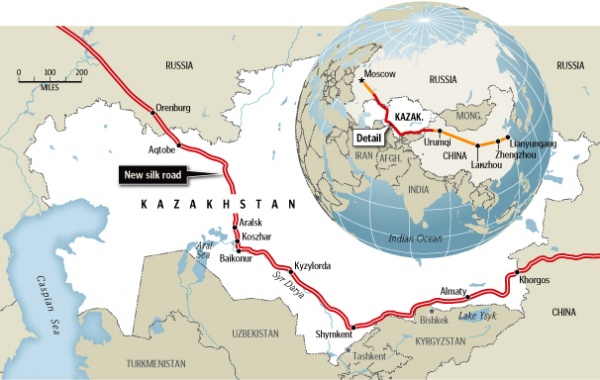 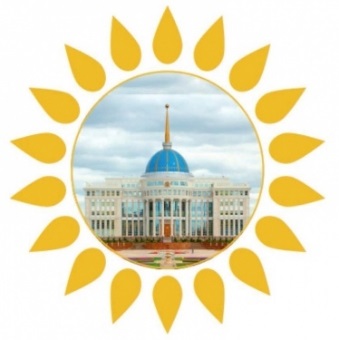 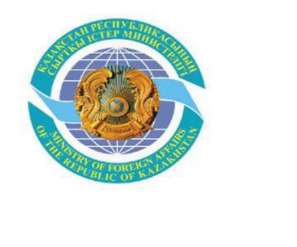 АЗИЯ
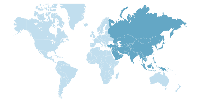 4,47 млрд. человек

Площадь 44,5 млн. кв. км.

 Около 34% Мирового ВВП

1/3 выпускаемой в мире продукции

Более 50 стран
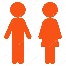 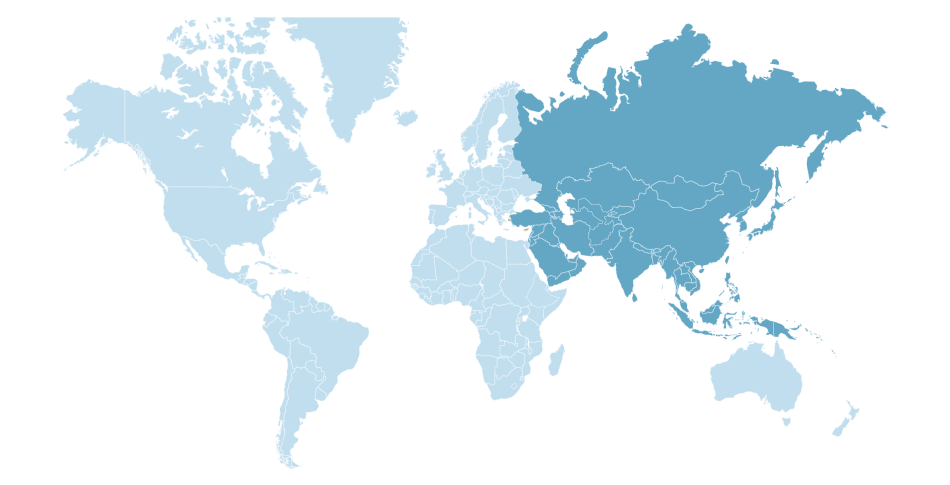 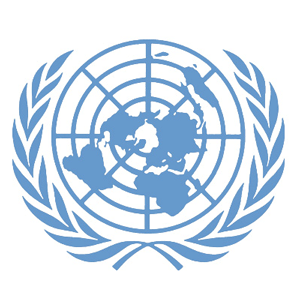 ПРЕДСЕДАТЕЛЬСТВО КАЗАХСТАНА В 
СОВЕТЕ БЕЗОПАСНОСТИ ООН (2017-2018 ГГ.)
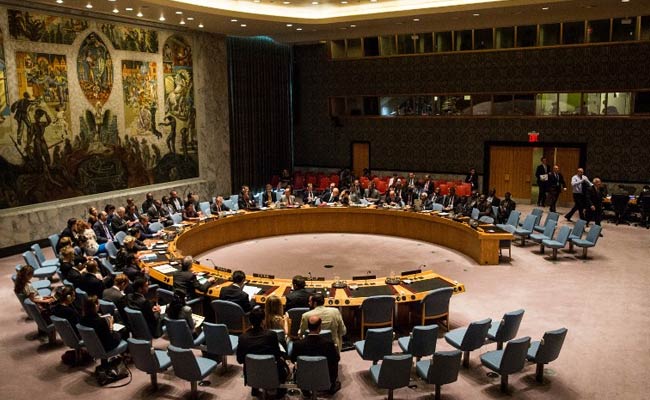 28 ИЮНЯ 2016 Г. В ШТАБ-КВАРТИРЕ ООН В             НЬЮ-ЙОРКЕ КАЗАХСТАН ИЗБРАН 138 ГОЛОСАМИ 
СТРАН-ЧЛЕНОВ ООН
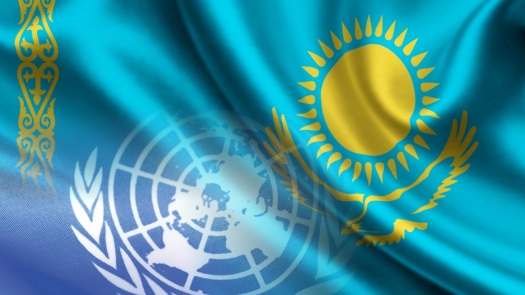 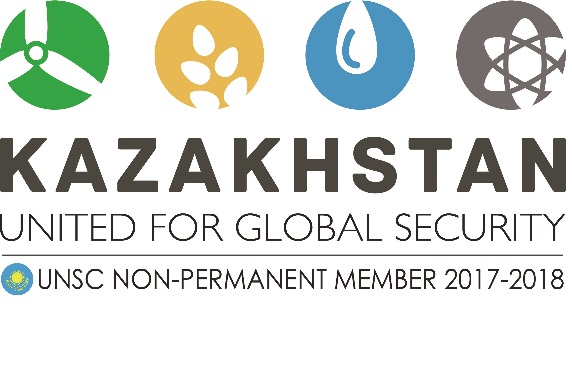 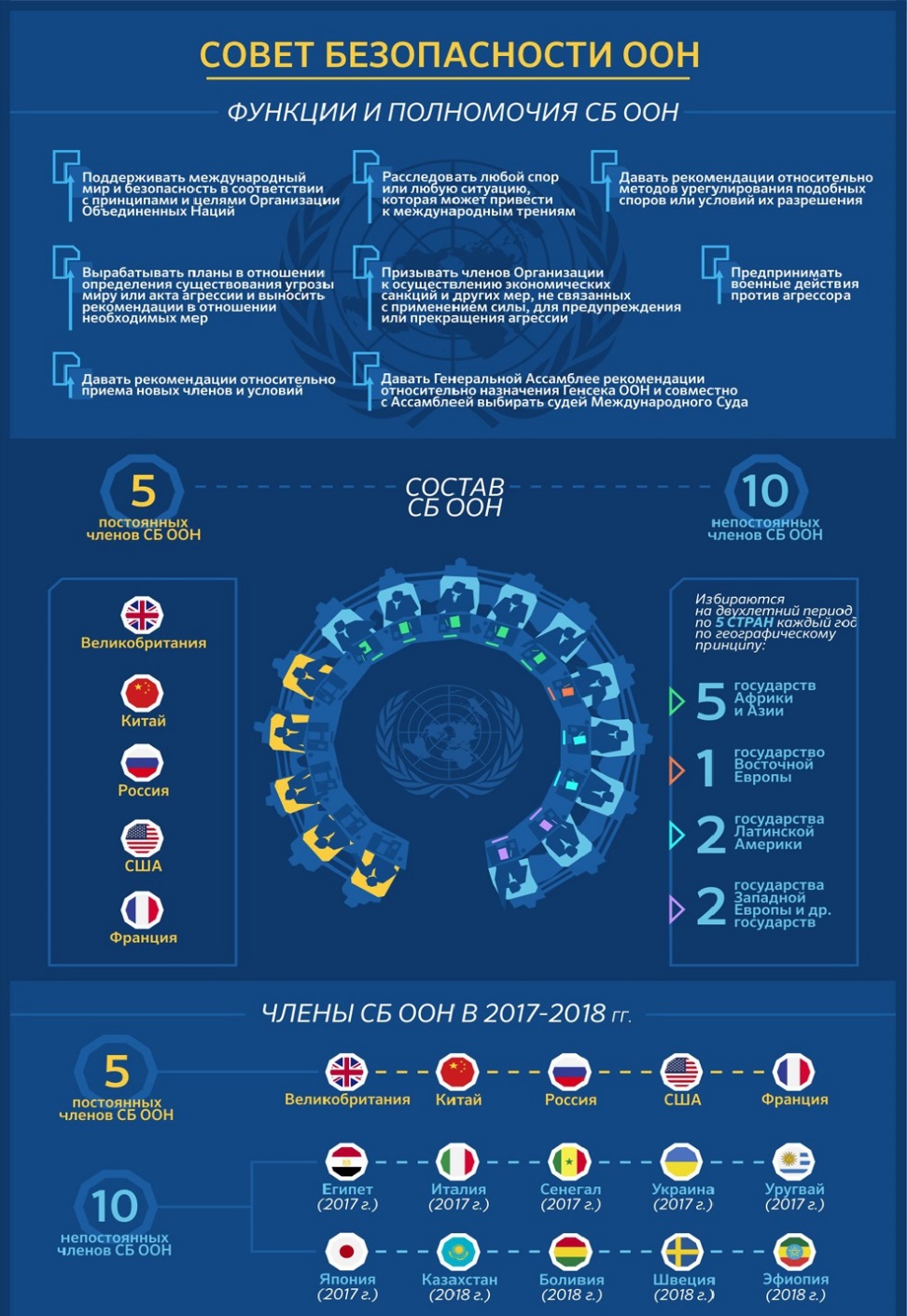 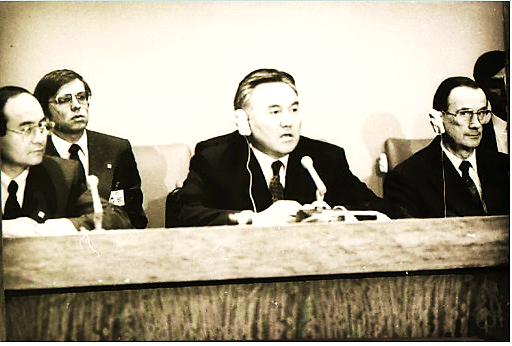 47-я сессия Генеральной Ассамблеи ООН
(5 октября 1992 г., Нью-Йорк)
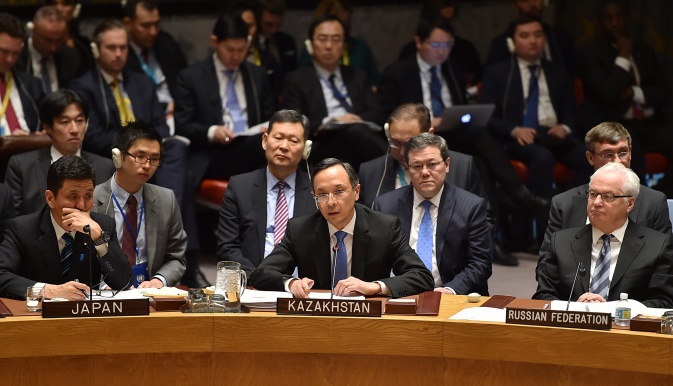 Открытые дебаты СБ ООН
(10 января 2017 г., Нью-Йорк)
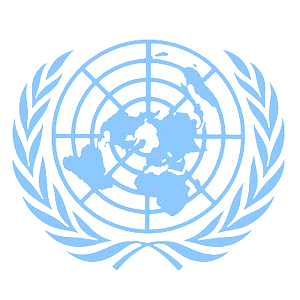 ПРОДВИЖЕНИЕ ИНИЦИАТИВ ГЛАВЫ ГОСУДАРСТВА
Создание Глобальной антитеррористической коалиции (сети) под эгидой ООН (ГАКс ООН)
Генеральная Ассамблея ООН
Комитет СБ ООН 1988 (Афганистан/Талибан)
Комитет СБ ООН 1267/1989/2253 (ИГИЛ/ДАИШ и Аль-Каида)
Контртеррористический комитет ООН (КТК ООН)
Центр ООН по развитию зеленых технологий и инвестиционных проектов под эгидой ООН
Выделение одного процента от оборонного бюджета стран-членов ООН на устойчивое развитие
Международная конференция ООН по подтверждению базовых принципов международного права
Достижение мира, свободного от ядерного оружия, к столетию ООН в 2045 году
ПРООН, ЮНИДО, Инициатива «Устойчивая энергия для всех» SE4ALL
Комитет СБ ООН 1718 (КНДР)
Комитет СБ ООН 2231 (Иран)
Комитет СБ ООН 1540 (нераспространение ОМУ)
О РАБОТЕ КАЗАХСТАНА В СБ ООН
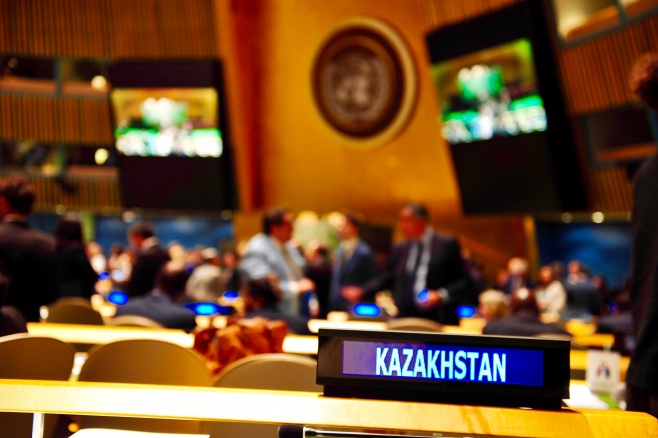 Казахстан принял участие в 390 заседаниях СБ ООН
Принято более 50 резолюций СБ ООН и 23 заявления председателя СБ ООН
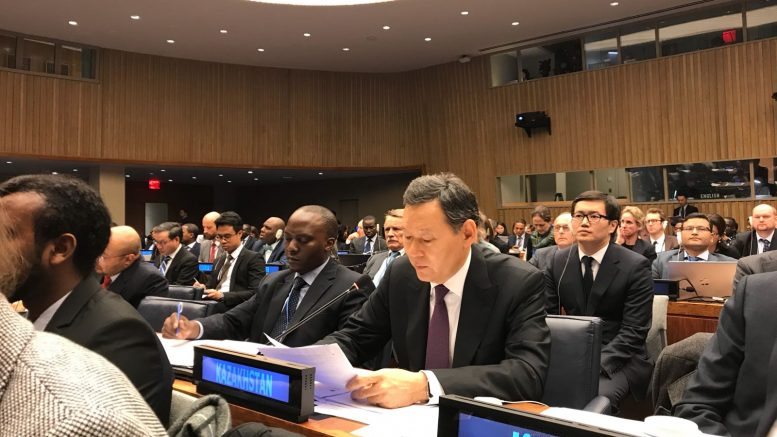 Казахстан в составе СБ ООН совершили визиты в Колумбию, Гаити, Афганистан, районы озера Чад в Центральной Африке и Сахель в Западной Африке, Эфиопию, Малайзию и Сингапур.
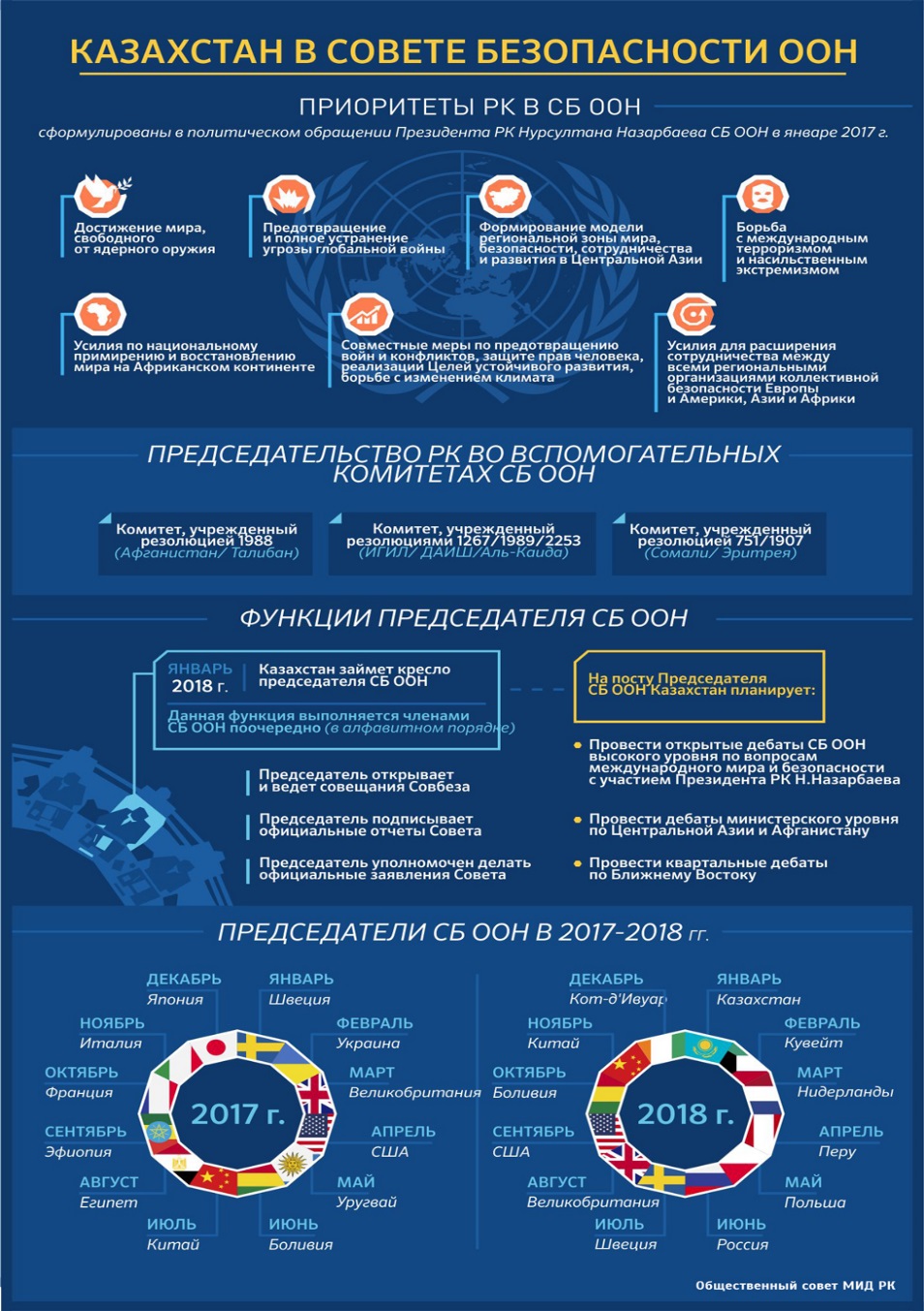 Непостоянные члены СБ ООН председательствуют во вспомогательных органах Совета, посвященных какому-либо тематическому или страновому направлению.
Председательство Казахстана в комитетах СБ ООН:

Афганистану/Талибану 
(Комитет 1988);

ИГИЛ/ДАИШ/Аль-Каида (Комитет 1267/1989/2253);

Сомали/Эритрее 
(Комитет 751/1907).
МИРОТВОРЧЕСКАЯ ДЕЯТЕЛЬНОСТЬ КАЗАХСТАНА
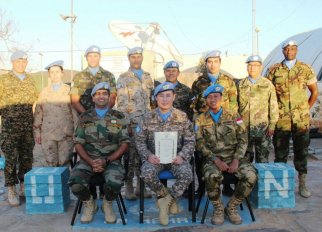 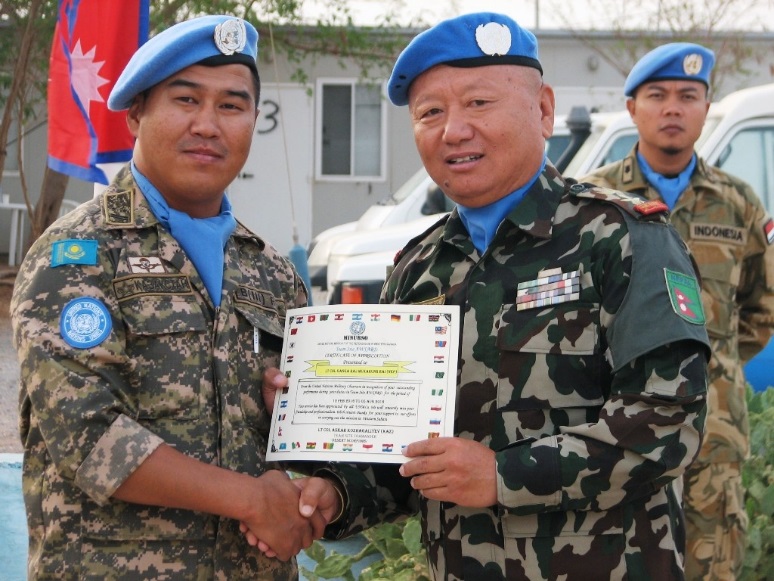 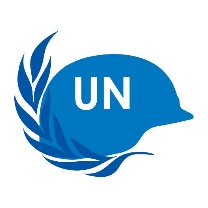 11 граждан Казахстана прошли службу в качестве военных наблюдателей в миссиях ООН в Западной Сахаре и Кот-д’Ивуаре;
Общая численность персонала, служащего в 15 операциях ООН (включая гражданских волонтеров) – 110 396 человек.
Страны предоставившие военный и полицейский персонал 122 страны.
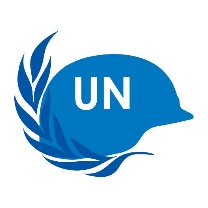 4 наблюдателя продолжают службу в миссии ООН в Западной Сахаре.
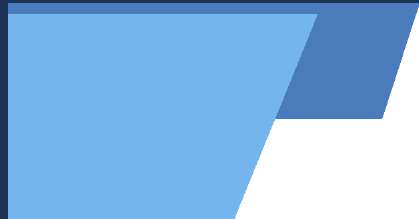 ИЗБРАННЫЕ ЧЛЕНЫ СБ ООН НА 2018-2019 ГОДЫ
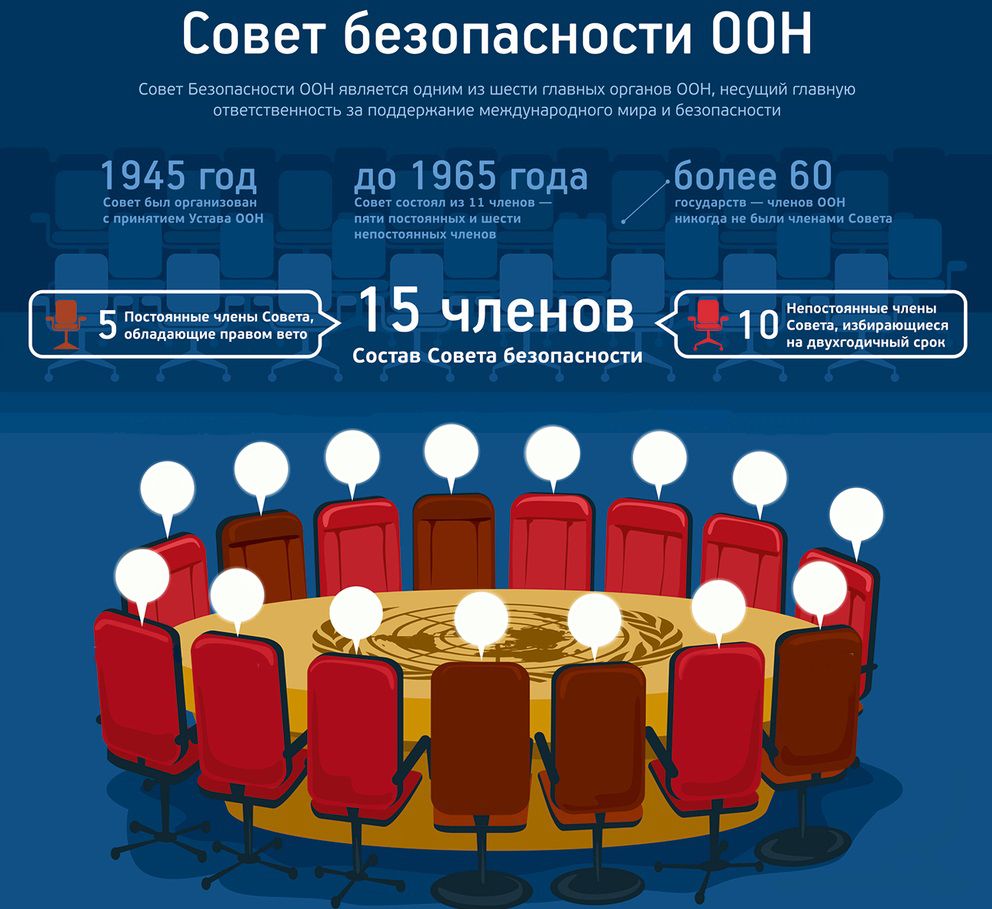 2018-2019
Кувейт
2018-2019
Польша
2018-2019
Кот-д’Ивуар
P-5
2018-2019
Перу
2018-2019 
Экв. Гвинея
P-5
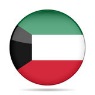 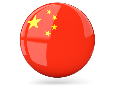 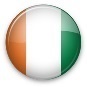 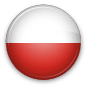 2018
Нидерланды
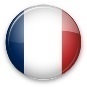 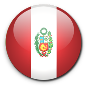 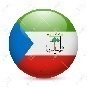 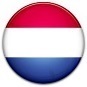 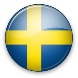 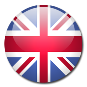 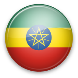 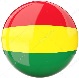 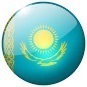 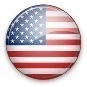 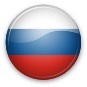 2017-2018
Швеция
P-5
2017-2018
Боливия
2017-2018
Эфиопия
2017-2018
Казахстан
P-5
P-5
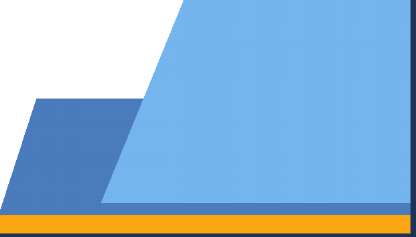 ПРЕДСТОЯЩЕЕ УЧАСТИЕ ГЛАВЫ ГОСУДАРСТВА В СБ ООН
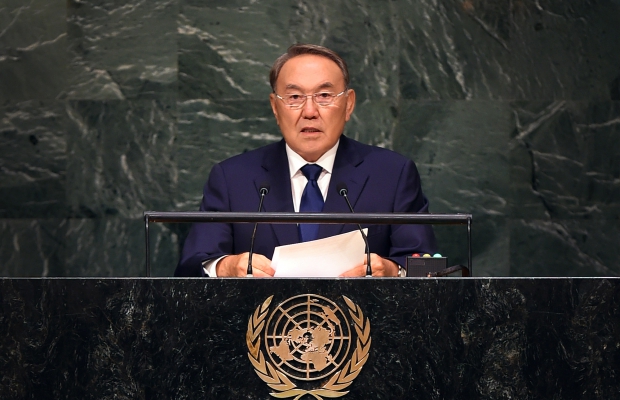 Заседание СБ ООН с участием Главы Государства в 2018 году;
Принятие заявления председателя СБ ООН по ситуации в Центральной Азии и Афганистане;
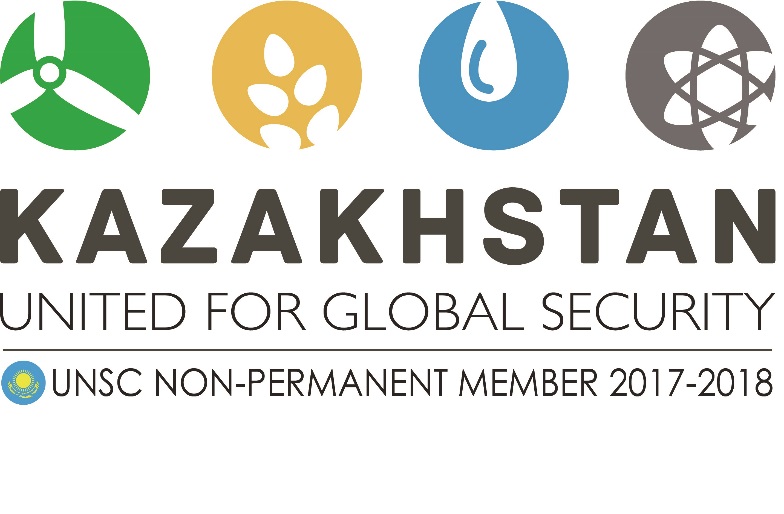 Ежеквартальные дебаты по Ближнему Востоку;
60 млн. чел. – количество перемещенные в результате военных действий по всему миру
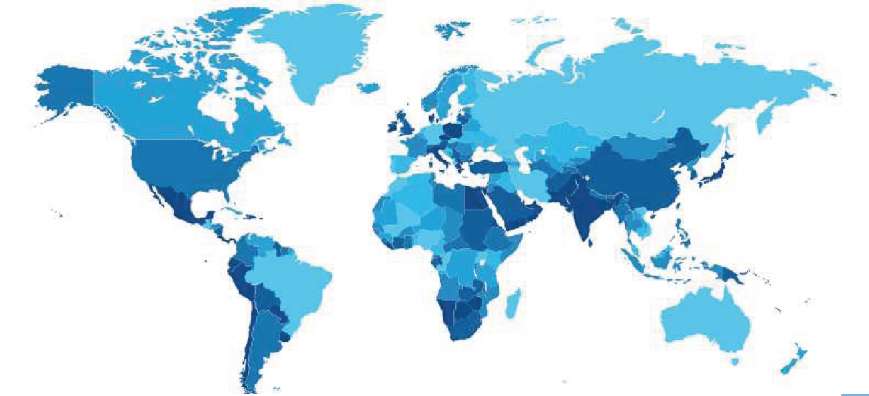 Общая потребность гуманитарной программы ООН
Общее количество людей нуждающихся в гуманитарной помощи 95,3 млн. чел.
Текущее глобальное финансирование гуманитарной помощи
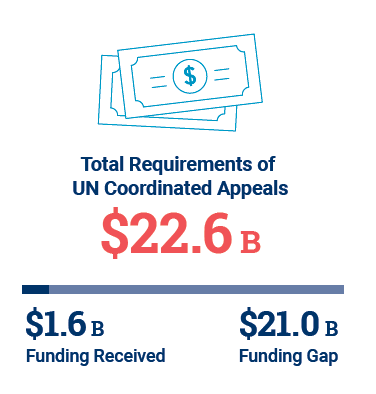 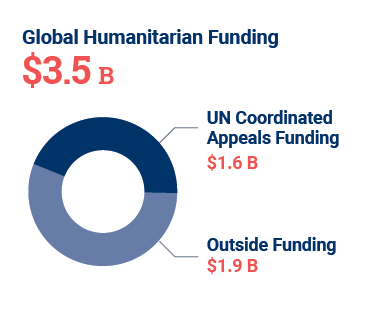 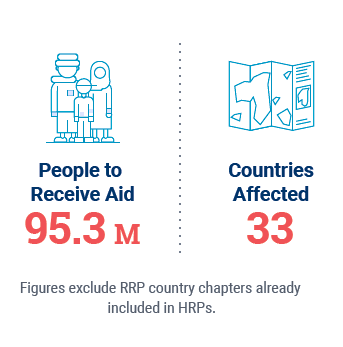 Общий дефицит от нуждающейся суммы составляет
 23 млрд. долл. США
1.6 млрд. долл. США получено через добровольные взносы в ООН; 
1.9 млрд. долл. США от других доноров
Затронутые страны - 33
СИРИЙСКИЙ КОНФЛИКТ В ЦИФРАХ
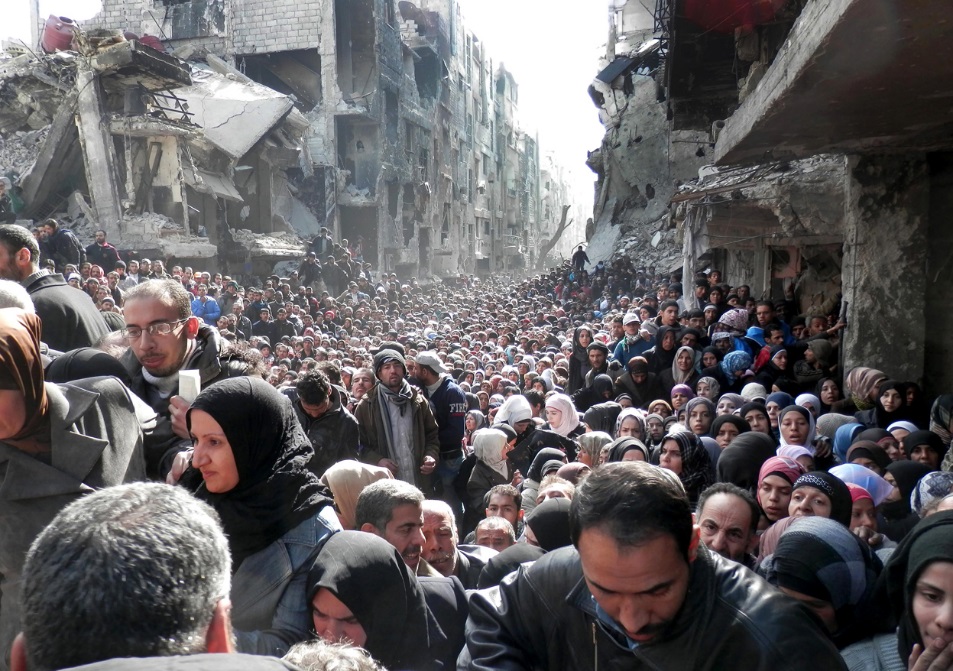 13,1 млн. сирийцев нуждаются в гуманитарной помощи; 
6,1 млн. внутренне перемещенных сирийцев;
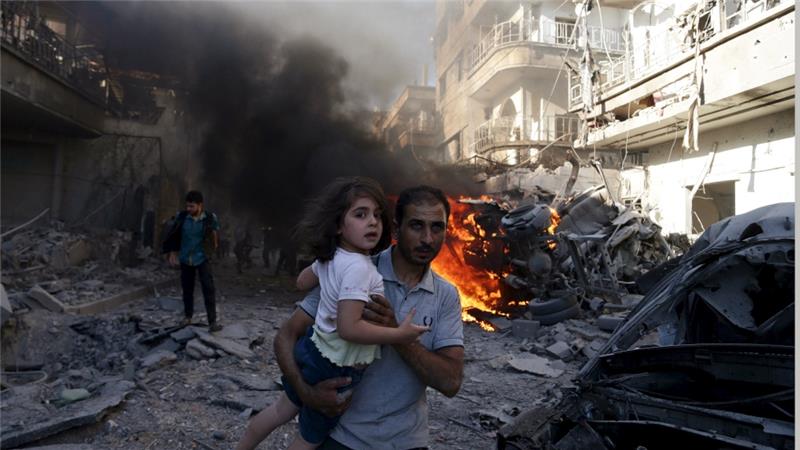 2,98 млн. сирийцев по прежнему остаются в трудно-доступных и осажденных районах Сирии;
5,5 млн. зарегистрированных беженцев.
#PEACE4SYRIA
АСТАНИНСКИЙ ПРОЦЕСС ПО СИРИИ
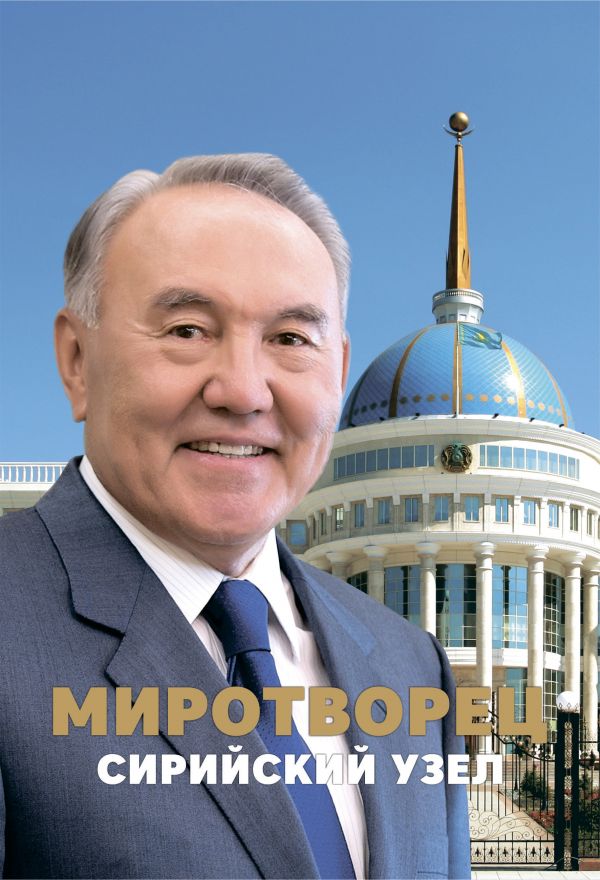 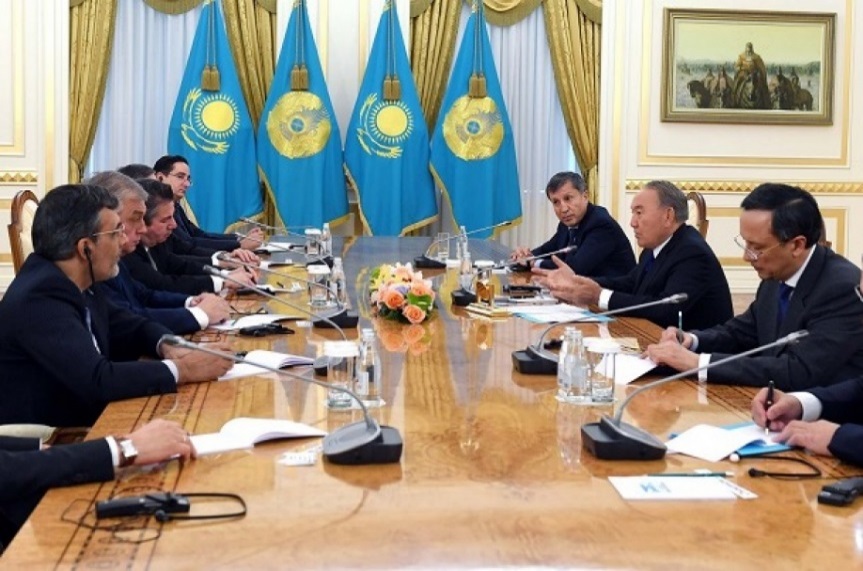 Встреча представителей стран-гарантов с Президентом РК Н.Назарбаевым
(31 октября 2017 г., Астана)
АСТАНИНСКИЙ ПРОЦЕСС БЫЛ ЗАПУЩЕН ПРИ ПОДДЕРЖКЕ  И НЕПОСРЕДСТВЕННОМ УЧАСТИИ ГЛАВЫ ГОСУДАРСТВА В ЯНВАРЕ 2017 Г.
#PEACE4SYRIA
АСТАНИНСКИЙ ПРОЦЕСС ПО СИРИИ
8 
РАУНДОВ ПЕРЕГОВОРОВ
«Астана-1» 
23-24 января 2017 г.
«Астана-8» 
21-22 декабря 2017 г.
«Астана-7» 
30-31 октября 2017 г.
«Астана-2» 
14-15 февраля 2017 г.
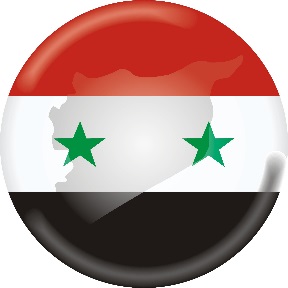 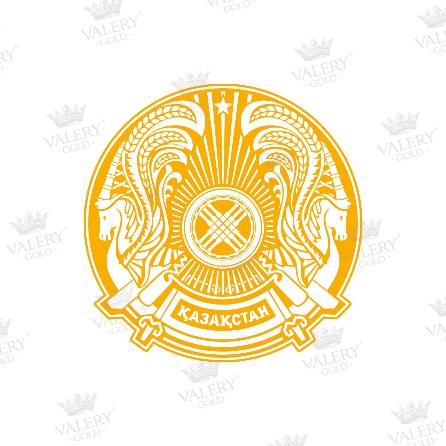 «Астана-3» 
14-15 марта 2017 г.
«Астана-6» 
14-15 сентября 2017 г.
«Астана-5» 
4-5 июля 2017 г.
«Астана-4» 
3-4 мая 2017 г.
3 СТРАНЫ-ГАРАНТОВ РЕЖИМА ПРЕКРАЩЕНИЯ ОГНЯ – РОССИЯ, ТУРЦИЯ И ИРАН
НАБЛЮДАТЕЛИ – США, ИОРДАНИЯ и ООН
УЧАСТИЕ ПРЕДСТАВИТЕЛЕЙ СИРИЙСКОГО ПРАВИТЕЛЬСТВА И ОППОЗИЦИИ
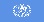 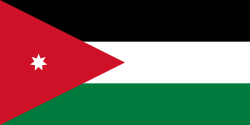 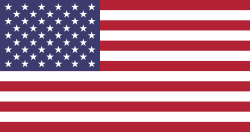 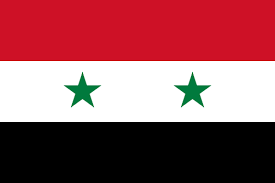 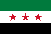 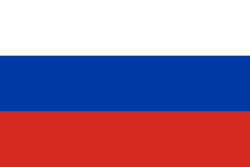 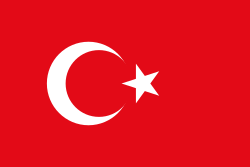 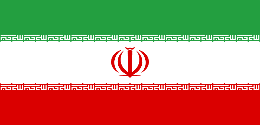 #PEACE4SYRIA
РОЛЬ АСТАНЫ В СИРИЙСКОМ УРЕГУЛИРОВАНИИ
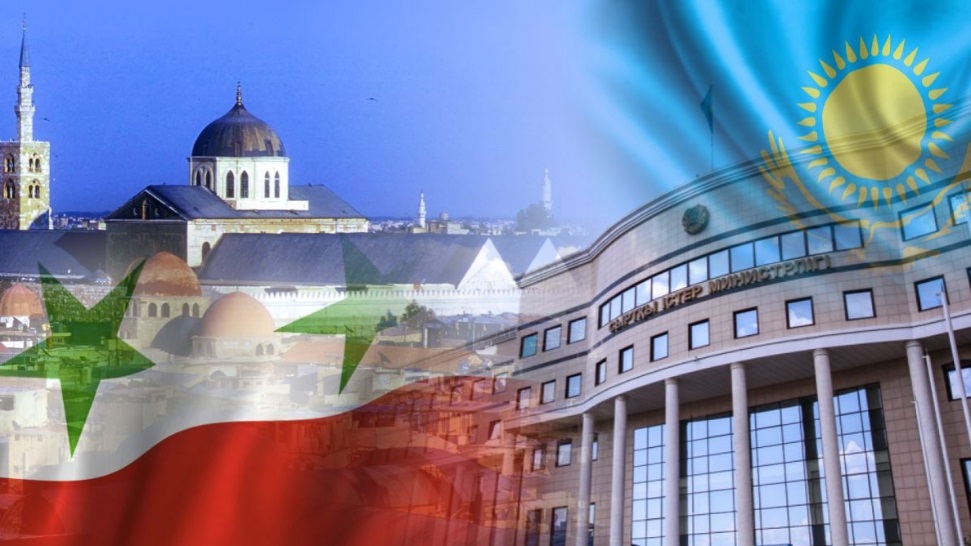 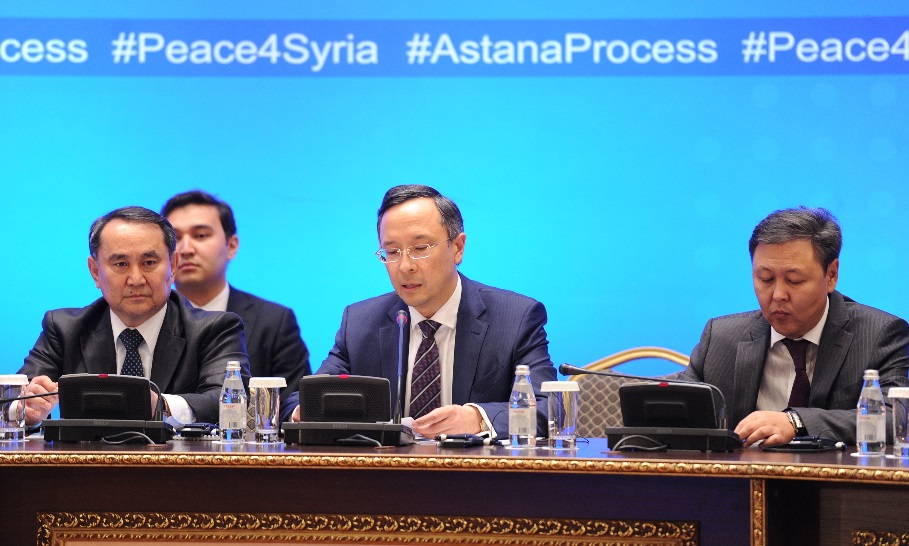 ОСНОВНЫЕ РЕЗУЛЬТАТЫ:
СОЗДАНЫ ЗОНЫ ДЕ-ЭСКАЛАЦИИ;
ВЫРАБОТАН ЭФФЕКТИВНЫЙ МЕХАНИЗМ ПРЕКРАЩЕНИЯ ОГНЯ;
СОСТОЯЛОСЬ КОМПЛЕКСНОЕ РАЗМЕЖЕВАНИЕ ГРУПП ВООРУЖЕННОЙ ОППОЗИЦИИ ОТ ТЕРРОРИСТИЧЕСКИХ ОРГАНИЗАЦИЙ;
ОБЕСПЕЧЕН БЕСПРЕПЯТСТВЕННЫЙ ДОСТУП К ГУМАНИТАРНОЙ ПОМОЩИ И ОКАЗЫВАЕТСЯ СОДЕЙСТВИЯ В ЕГО ДОСТАВКЕ; 
НАНЕСЕН БОЛЬШОЙ УРОН МЕЖДУНАРОДНОМУ ТЕРРОРИЗМУ; 
СОЗДАНЫ НЕОБХОДИМЫЕ ПРЕДПОСЫЛКИ ДЛЯ ПЕРЕХОДА К ПОЛИТИЧЕСКОМУ УРЕГУЛИРОВАНИЮ СИРИЙСКОЙ ПРОБЛЕМАТИКИ.
#PEACE4SYRIA
РОЛЬ АСТАНЫ В СИРИЙСКОМ УРЕГУЛИРОВАНИИ
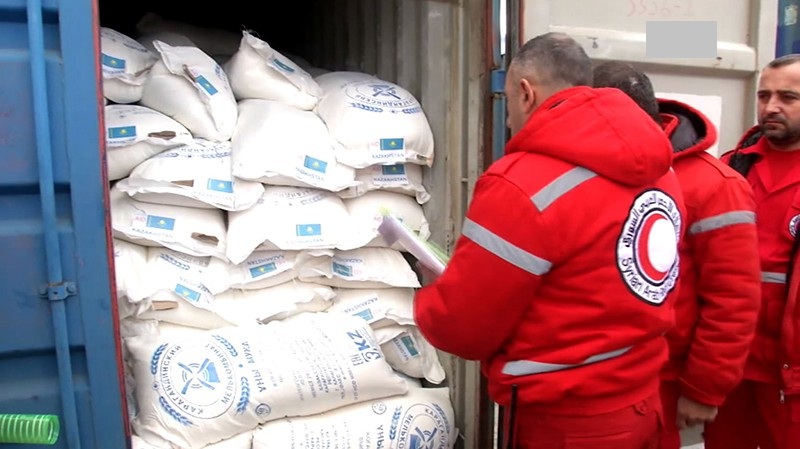 УЧАСТИЕ КАЗАХСТАНА В ПОМОЩИ СИРИЙСКОМУ НАРОДУ
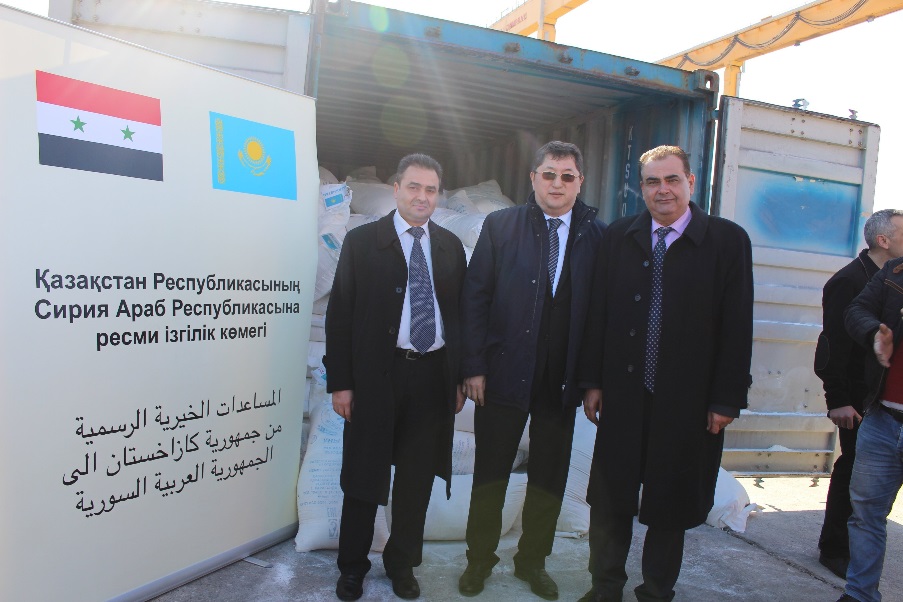 6 января 2017 г. в сирийский порт Тартус был доставлен гуманитарный груз Казахстана в объеме 500 тонн продуктов и передан сирийкой стороне
#PEACE4SYRIA
АЛМАТИНСКИЕ РАУНДЫ ПЕРЕГОВОРОВ ИРАНА И «ШЕСТЕРКИ»
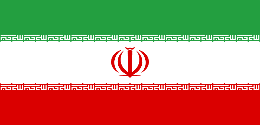 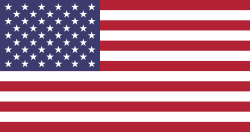 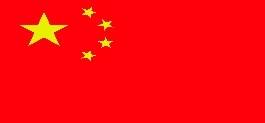 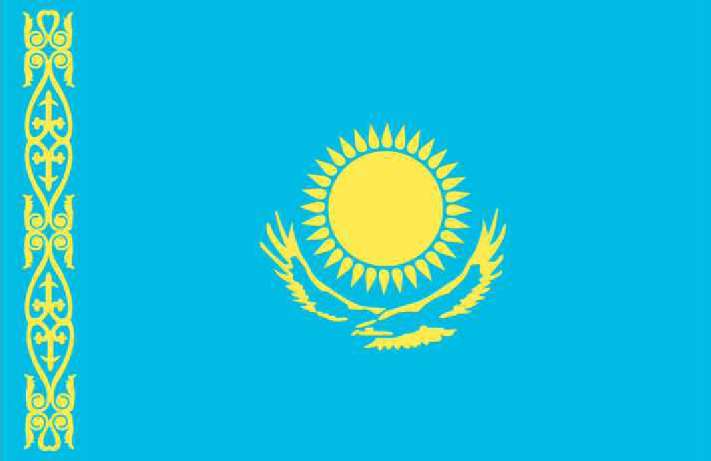 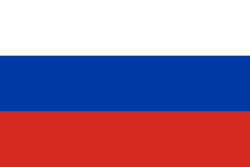 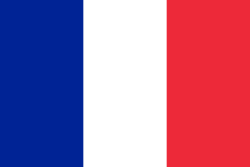 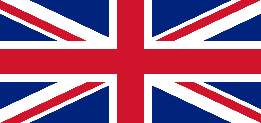 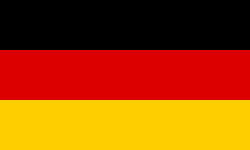 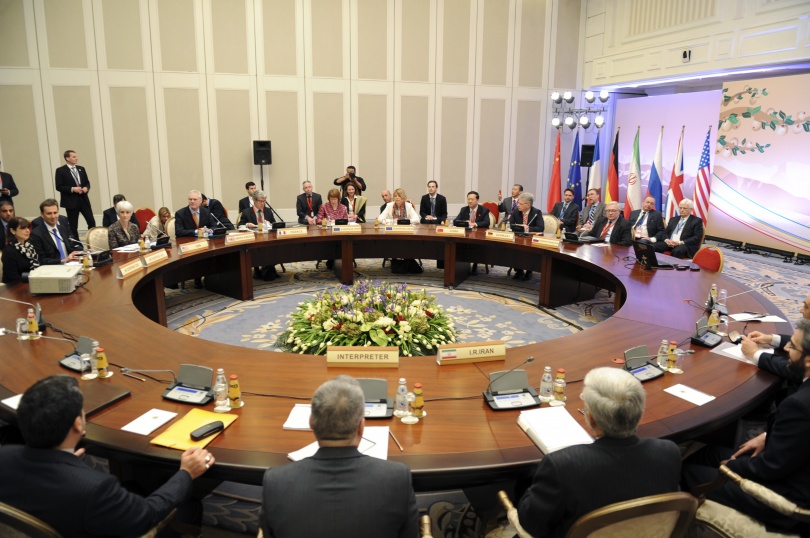 Казахстан предоставлял площадку для проведения двух раундов переговорного процесса по иранской ядерной программе в Алматы
(25-26 февраля и 5-6 апреля 2013 г.)
БОЛЬШАЯ АЗИЯ
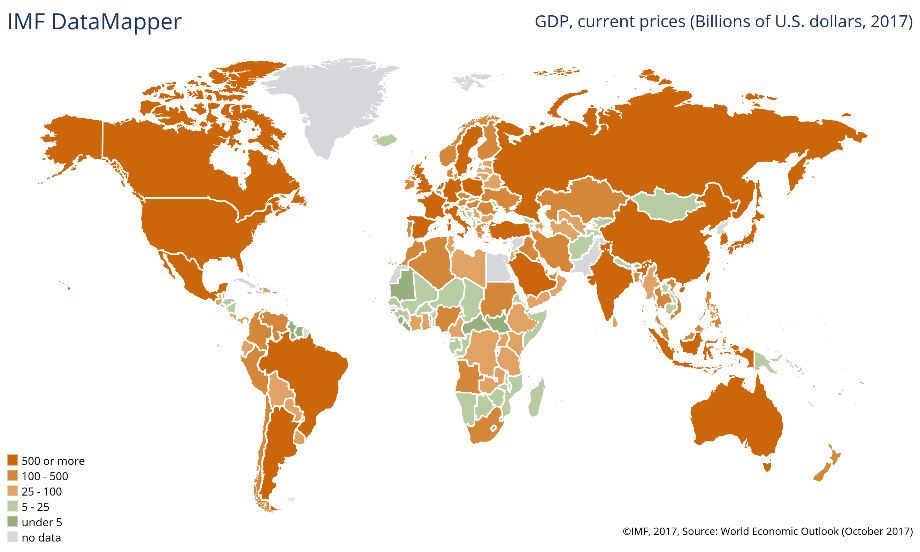 Ежегодный турпоток из Китая, Японии и Юж. Кореи составляет более 150 млн. человек.
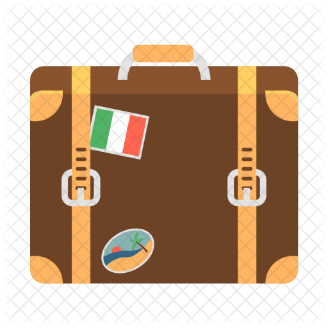 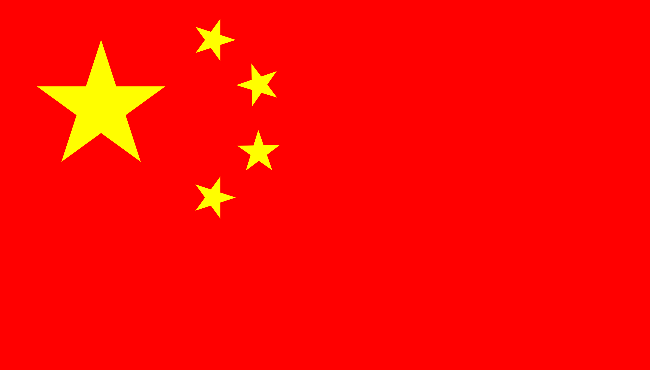 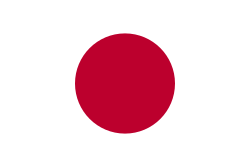 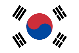 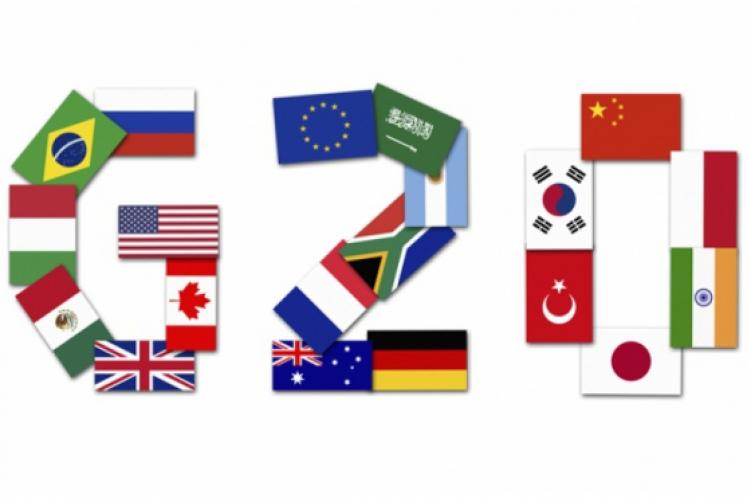 8  
cтран региона Азии и Африки входят в G20
БОЛЬШАЯ АЗИЯ
Мировой ВВП – $79,28 трлн.
Суммарный ВВП Азии и Ближнего Востока – $34,5 трлн.
ВВП КНР – $11,94 трлн.
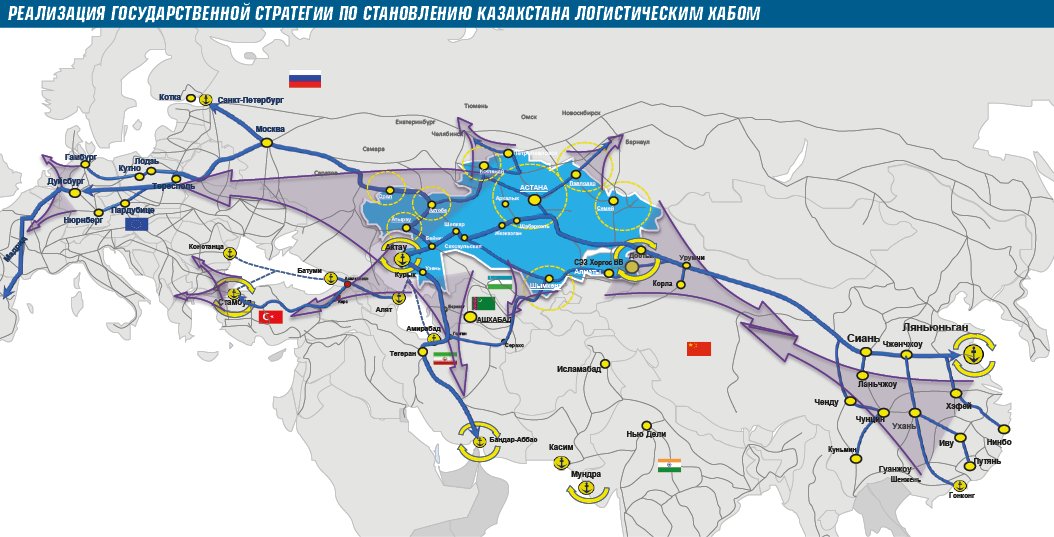 В соответствии с данными МВФ
ВНЕШНЕЭКОНОМИЧЕСКАЯ ПОЛИТИКА КАЗАХСТАНА
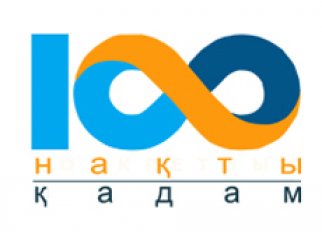 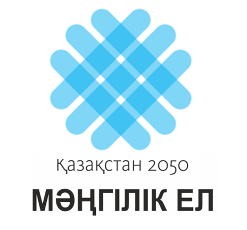 НАШИ ПРИОРИТЕТЫ: 
Привлечение инвестиций и высоких технологий в приоритетные сектора экономики;

Продвижение интересов казахстанского бизнеса и доступа товаров отечественного производства на внешние рынки;

Создание благоприятных условий для расширения экономического присутствия Казахстана в системе мирохозяйственных связей; 

Формирование позитивного восприятия политических, экономических и социальных преобразований в рамках стратегии «Казахстан -2050» и плана нации «100 конкретных шагов».
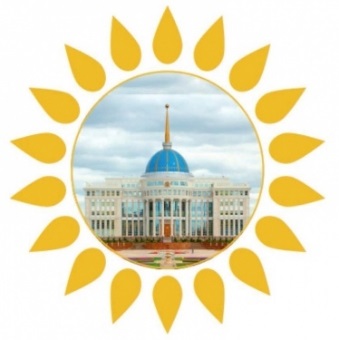 ИНСТИТУЦИОНАЛЬНАЯ ТРАНСФОРМАЦИЯ: ВНЕШНИЕ ИНСТРУМЕНТЫ
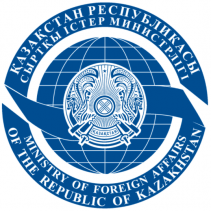 ДИПЛОМАТИЧЕСКИЕ ПРЕДСТАВИТЕЛЬСТВА РК 
ЗА РУБЕЖОМ
СОВЕТНИКИ ПО ИНВЕСТИЦИЯМ
БОЛЕЕ 70 ПОЧЕТНЫХ КОНСУЛОВ РК В ИНОСТРАННЫХ ГОСУДАРСТВАХ
ФРОНТ-ОФИСЫ АО «KAZNEX INVEST»
КЛУБ ДРУЗЕЙ КАЗАХСТАНА ЗА РУБЕЖОМ
ТАМОЖЕННЫЙ АТТАШАТ
Министерством иностранных дел приняты совместные планы мероприятий  с:
БЕЗВИЗОВЫЙ РЕЖИМ: СТИМУЛЯТОР ИНОСТРАННЫХ ИНВЕСТИЦИЙ
СПЕЦИАЛЬНЫЕ ОДНОСТОРОННИЕ МЕРЫ РК
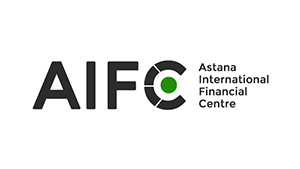 В 2015 ГОДУ
19 СТРАН
В 2017 ГОДУ
44 СТРАНЫ
В 2014 ГОДУ
10 СТРАН
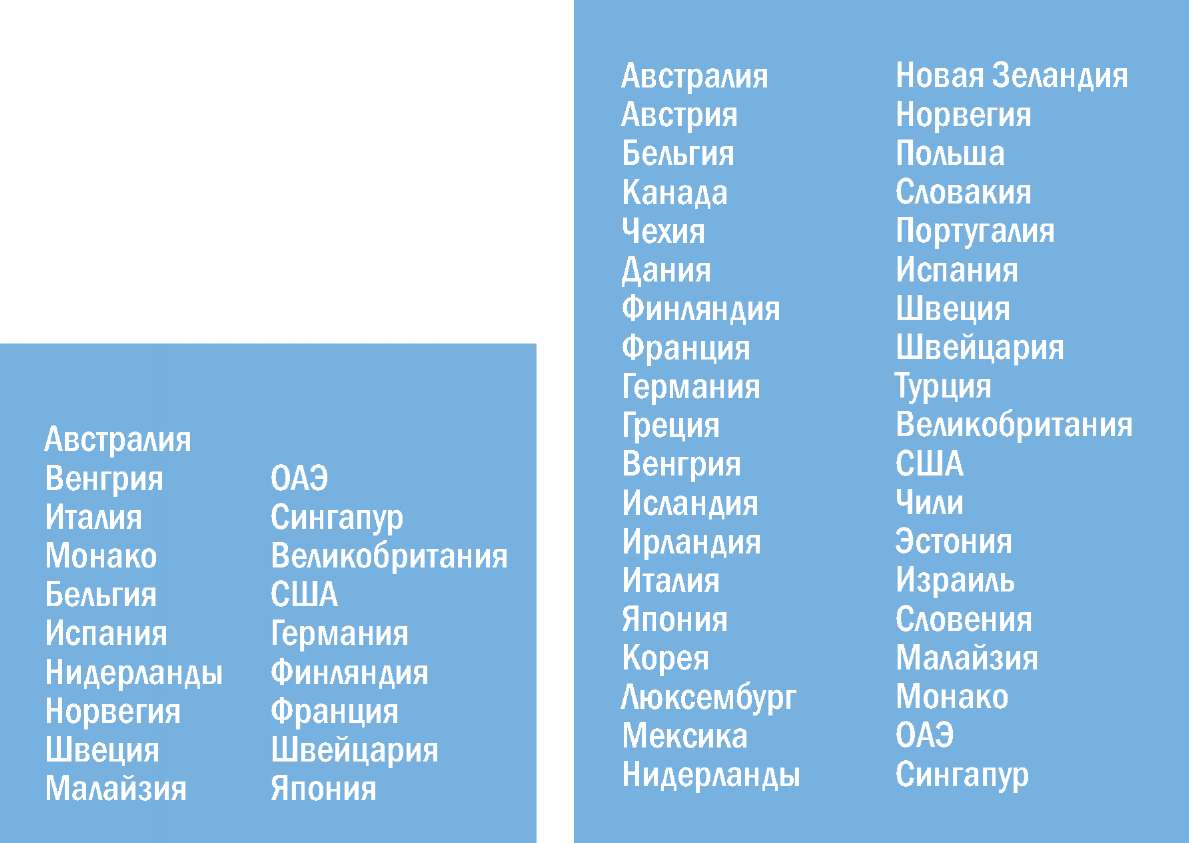 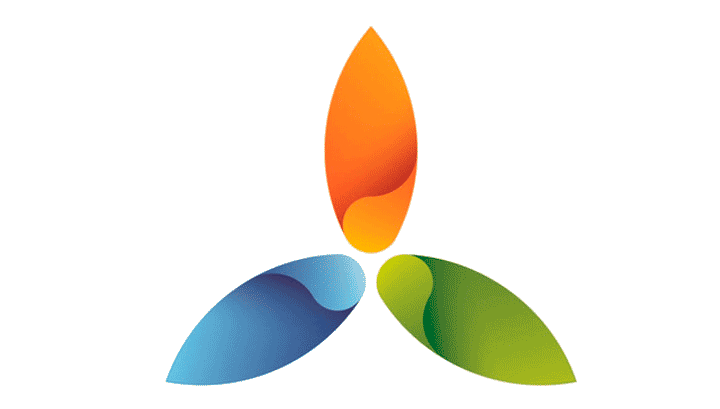 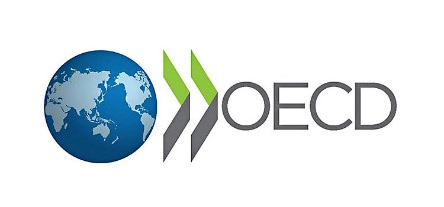 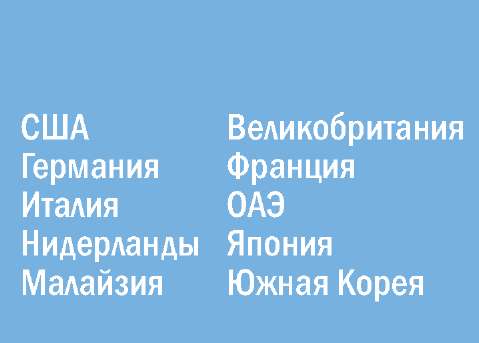 Кипр, Мальта,  Литва, Болгария, Румыния
ДВУСТОРОННИЕ МЕЖПРАВИТЕЛЬСТВЕННЫЕ КОМИССИИ И 
ДЕЛОВЫЕ СОВЕТЫ
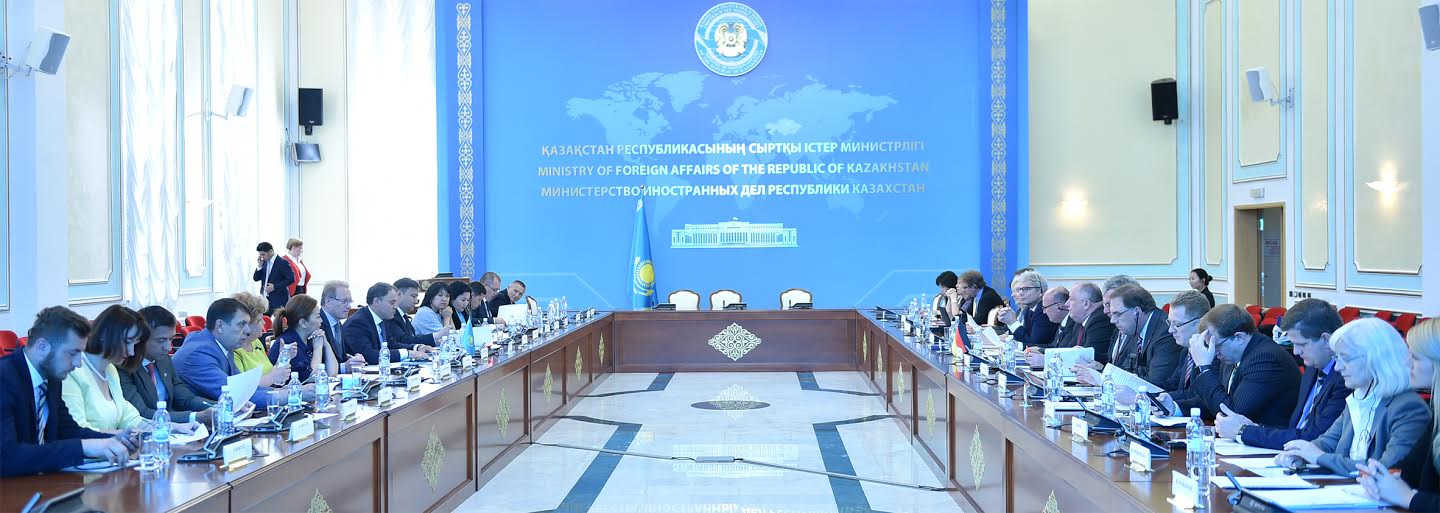 Товарооборот Казахстана со странами Азии за январь-сентябрь 2017 г.  - 
13,3 млрд. долл. США.
Что на 23% выше аналогичного периода 2016 года. 
Положительное сальдо более 18%
РАБОЧАЯ ГРУППА ПО КООРДИНАЦИИ ДЕЯТЕЛЬНОСТИ МПК И ДС
118 МЕЖПРАВИТЕЛЬСТВЕННЫХ КОМИССИЙ

24 ДЕЛОВЫХ СОВЕТА
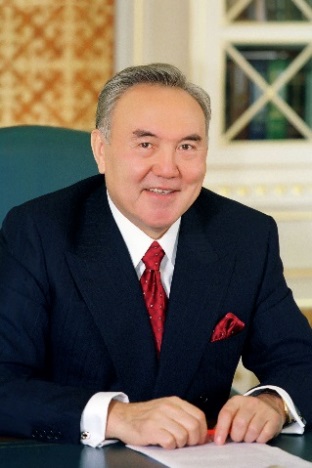 С начала 2016 года Президент РК Нурсултан Назарбаев совершил 
9 зарубежных визитов, принял 15 глав азиатских государств и правительств. В общей сложности с начала года проведено 19 международных мероприятий и 39 двусторонних визитов.
ИНВЕСТИЦИОННОЕ СОТРУДНИЧЕСТВО
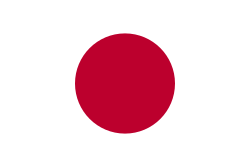 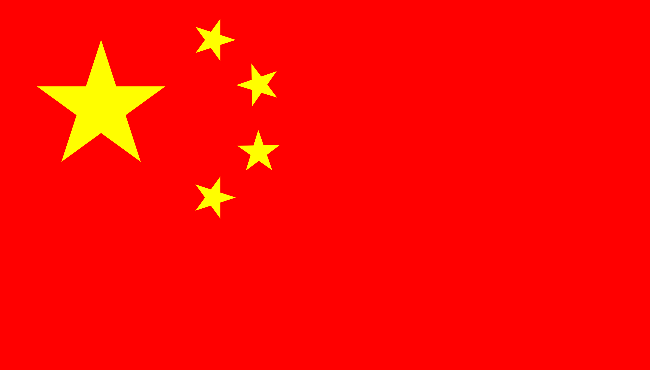 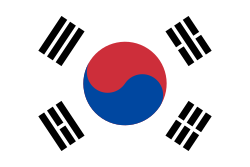 КНР
ЯПОНИЯ
РЕСПУБЛИКА 
КОРЕЯ
*данные за 2005-2017 года
КИТАЙСКАЯ НАРОДНАЯ РЕСПУБЛИКА
ВСЕСТОРОННЕЕ СТРАТЕГИЧЕСКОЕ ПАРТНЕРСТВО

ПРОГРАММА «НҰРЛЫ ЖОЛ» + «ЭКОНОМИЧЕСКИЙ ПОЯС ШЕЛКОВОГО ПУТИ»

2017 ГОД ТУРИЗМА КИТАЯ В КАЗАХСТАНЕ
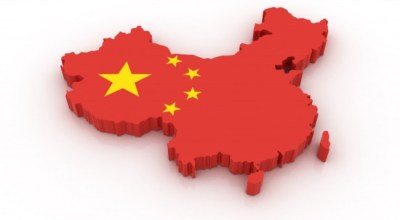 Товарооборот за январь октябрь 2017 г. – 
8,9 млрд. долл. США

25 лет - дипломатическим отношениям РК и КНР

51 совместных инвест- проектов на сумму 26 млрд. долл. США
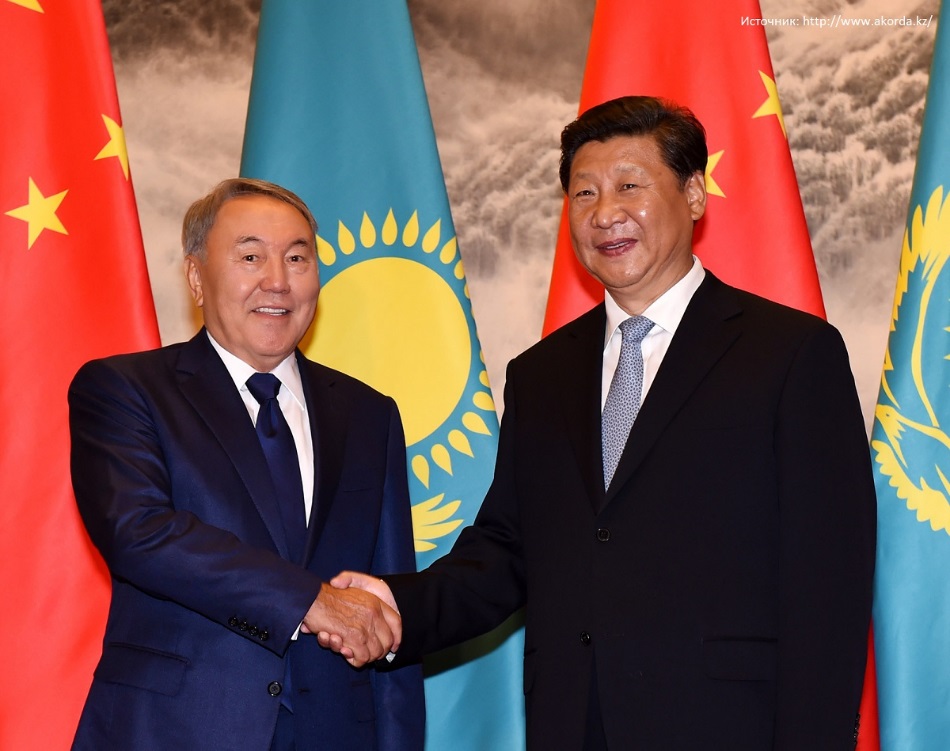 ВИЗИТЫ НА ВЫСШЕМ УРОВНЕ
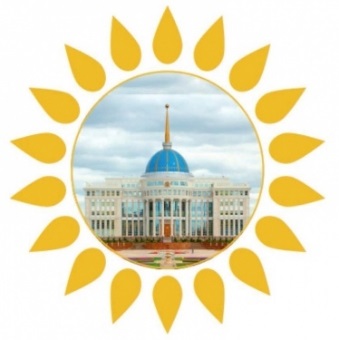 СОПРЯЖЕНИЕ НЭП «НУРЛЫ ЖОЛ» С ПРОГРАММОЙ «ОДИН ПОЯС, ОДИН ПУТЬ»
«ОДИН ПОЯС, ОДИН ПУТЬ»
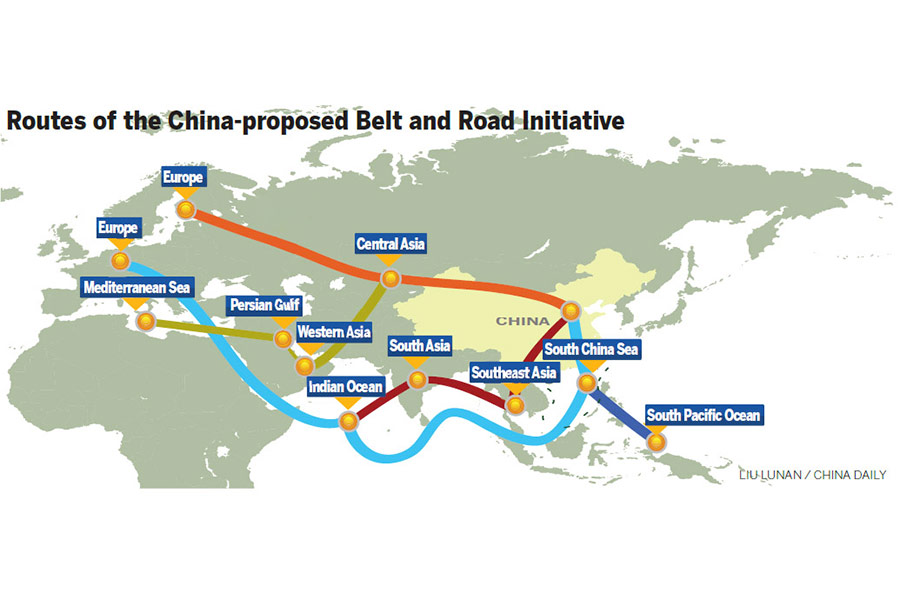 Инициатива «Один пояс, один путь» (ОПОП) объединяет два стратегических проекта правительства КНР, нацеленных на развитие регионального многостороннего сотрудничества – 
«Экономический пояс Шелкового пути» (ЭПШП) и 
«Морской Шелковый путь 21 века» (МПШП)
«ОДИН ПОЯС, ОДИН ПУТЬ»
ЭПШП содержит:
1.Обмен мнениями по вопросам стратегии экономического развития;
2.Строительство единой транспортной инфраструктуры от Тихого океана до Балтийского моря;
3.Укрепление торговых связей с устранением различных барьеров;
4.Усиление валютных потоков;
5.Укрепление связей между народами.
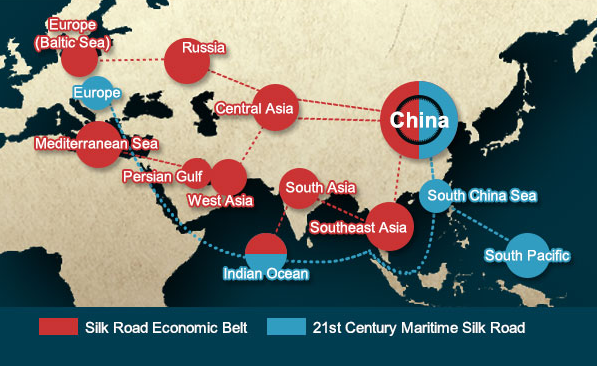 МПШП включает в себя:
1.Придерживаться принципа доверия и стремления к добрососедству;
2.Придерживаться принципа сотрудничества и совместного выигрыша; 
3.Постоянно предоставлять необходимую своевременную взаимную помощь; 
4.Придерживаться принципа «жить душа в душу»; 
5.Придерживаться принципа открытости и инклюзивности.
Текущее состояние  проекта «Западная Европа - Западный Китай»
Источник финансирования
2011
2012
2013
2014
2015
2 452
2 787
215
700
812
157
144
Открыто движение в 2016 году
подлежит реконструкции
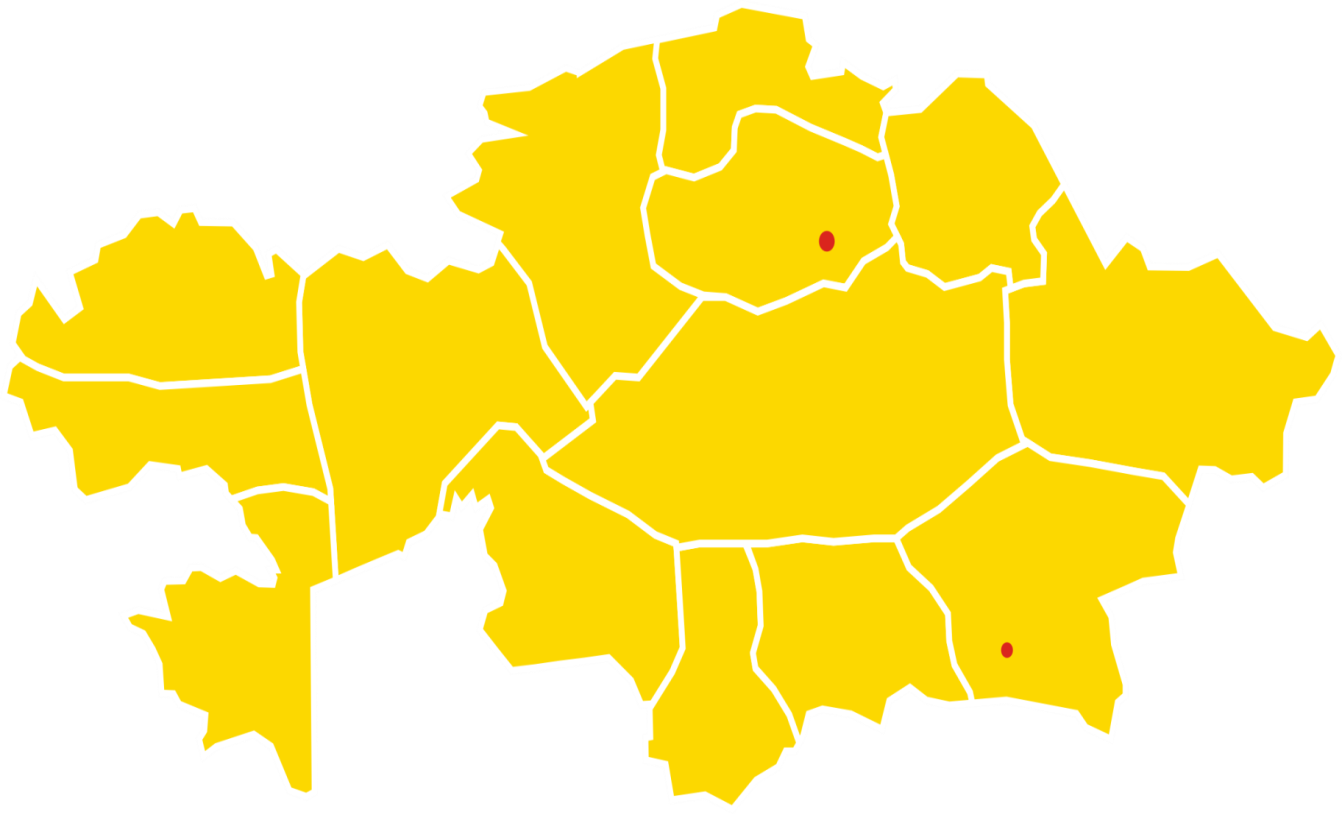 всего
км.
АСТАНА
АКТОБЕ
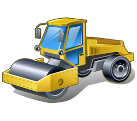 4.5
тыс. ед
КЫЗЫЛОРДА
ХОРГОС
АЛМАТЫ
С начала проекта
ШЫМКЕНТ
Тараз
730 км > I категория 
Снижено ДТП > 26%
Увеличен транспортный поток: 
         легковые-35% грузовые-20%
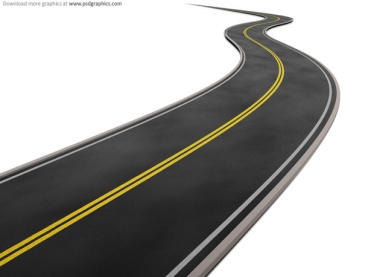 Мобилизовано
%
Инвестиции по годам в   млрд.  т.г.
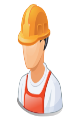 Более 60
 дорожно-строительных
 компании
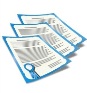 73,5
89,3
35
Создано 64 новых производств расширено 8 существующих
Транзит увеличился  с 0.2 млн .тн. до 0.6 млн .тн.
113,9
125,4
тыс. чел
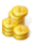 123,8
Строительство объектов сервиса
2016
356
Планируется создать 60 комплексов придорожного обслуживания  (кемпинг, мотели, АЗС, СТО, пункт питания и торговли)
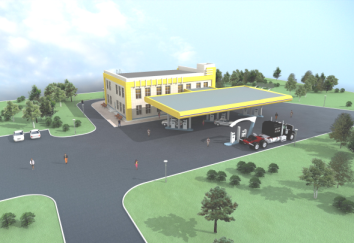 Открыто движение  в 201 5 году
1 категория (4-х полосная) – 1391 км
2 категория (2-х полосная) – 1061 км
Период реализации – 2009-2016 г.г.
Стоимость проекта - 825 млрд.тенге.
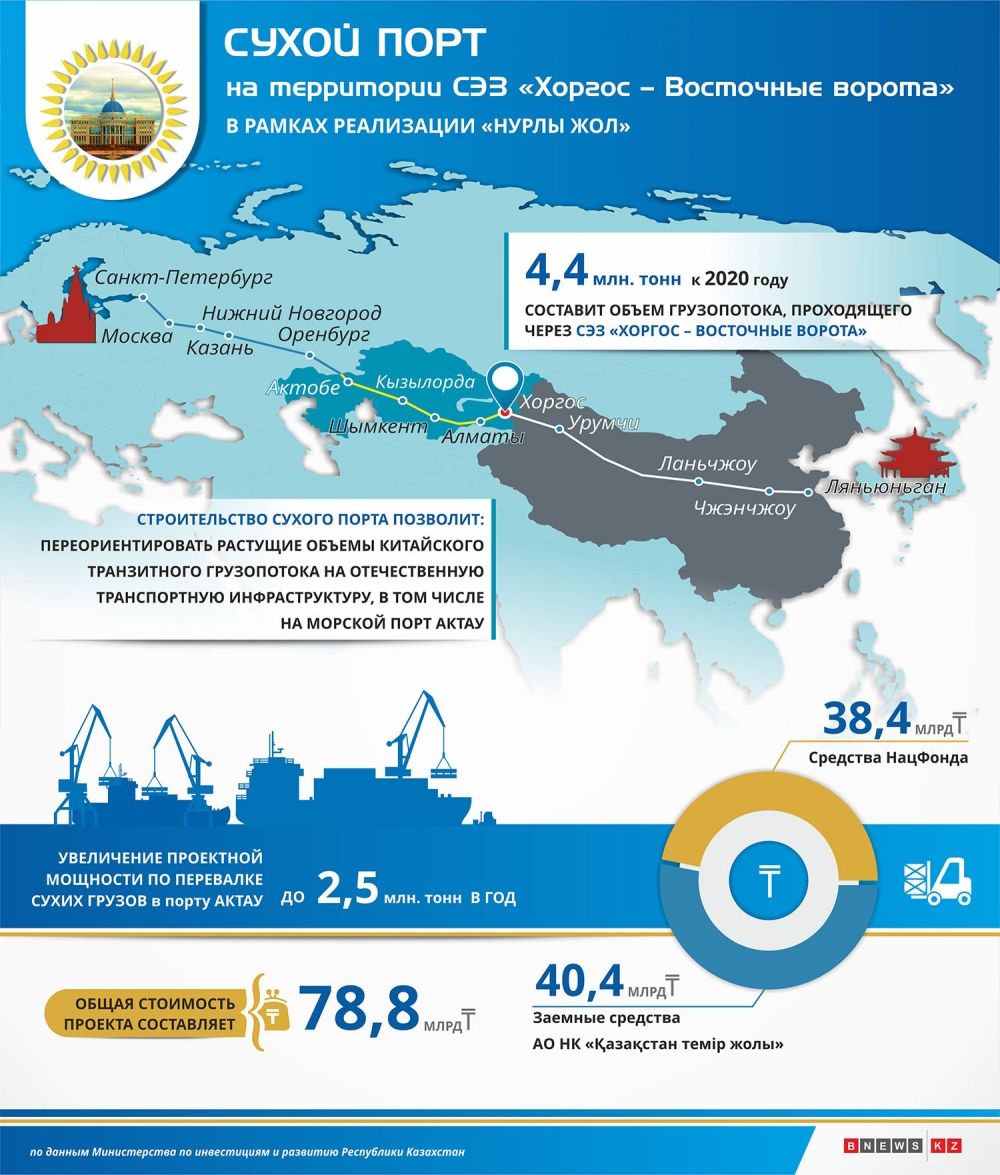 ПРИГРАНИЧНОЕ СОТРУДНИЧЕСТВО
СЭЗ «Хоргос-Восточные Ворота»
В эксплуатации с июля 2016 года.
Зарегистрировано около 70 участников. 
Объем заявленных инвестиций 150 млрд.тг. (инвестировано 30 млрд. тг.). Достигнута договоренность о выделении китайской стороной 600 млн. долл. для развития СЭЗ, из них 100 млн. – для логистической зоны и 500 – для индустриальной зоны.
ФУНКЦИОНАЛЬНОЕ ПЛАНИРОВАНИЕ ТЕРРИТОРИИ МЦПС «ХОРГОС»
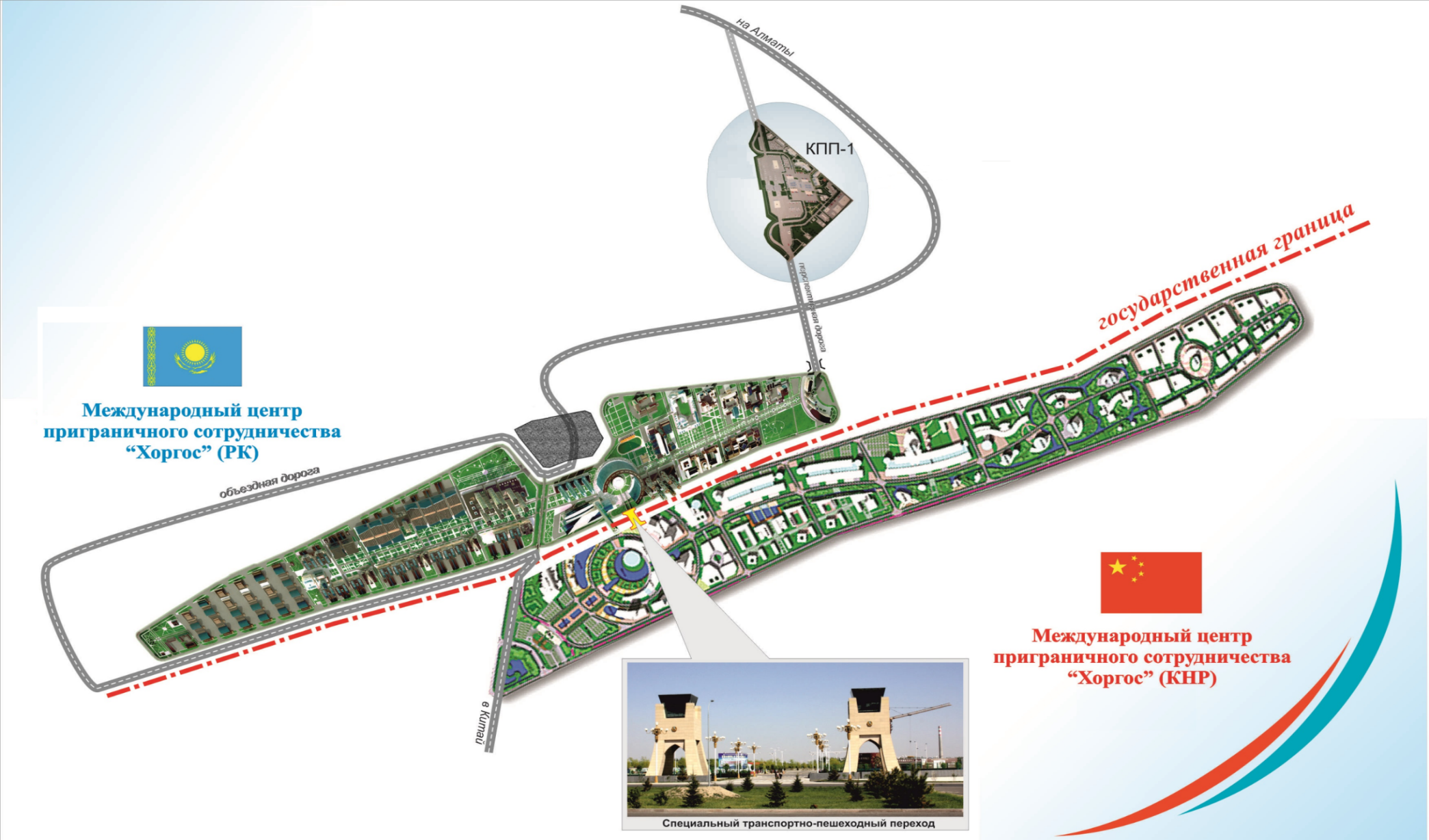 ЯПОНИЯ
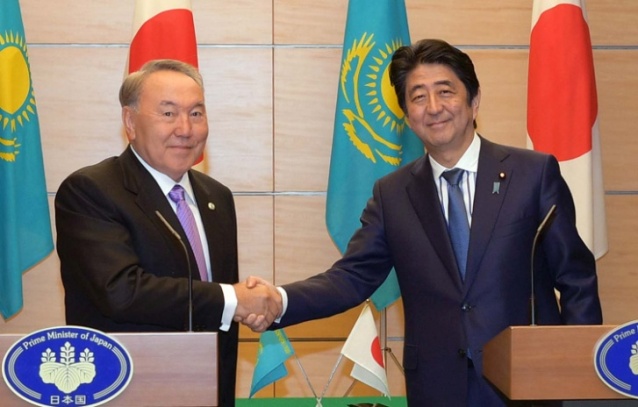 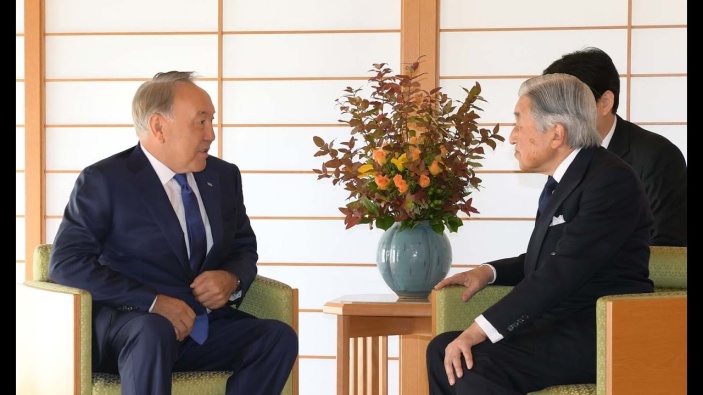 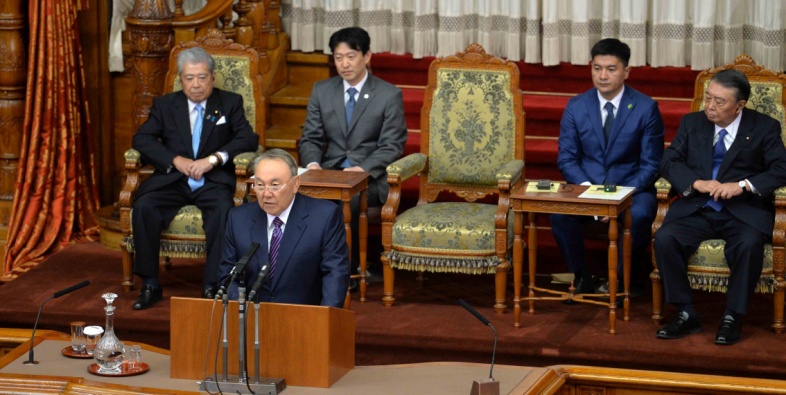 Официальный визит Главы государства в Японию 
(6-9 ноября 2016 г., гг.Токио, Хиросима)
В ходе визита :
Принято заявление «О расширенном стратегическом партнерстве в век процветания Азии»;
Главе Государства присвоено звание «Особо почетного гражданина города Хиросима»;
Главе Государства присвоено звание Почетного доктора инженерных наук Университета Токай (г. Токио);
Присуждена Специальная премия культуры мира 2016 г. от имени Фонда мира Гои;
Новому сорту хризантем присвоено имя – «Президент Назарбаев».
ПОДПИСАНО:
13 двусторонних документов на сумму 1,2 млрд. долл. США.
ЯПОНИЯ
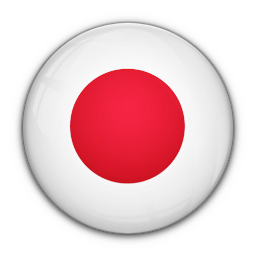 РЕСПУБЛИКА КОРЕЯ
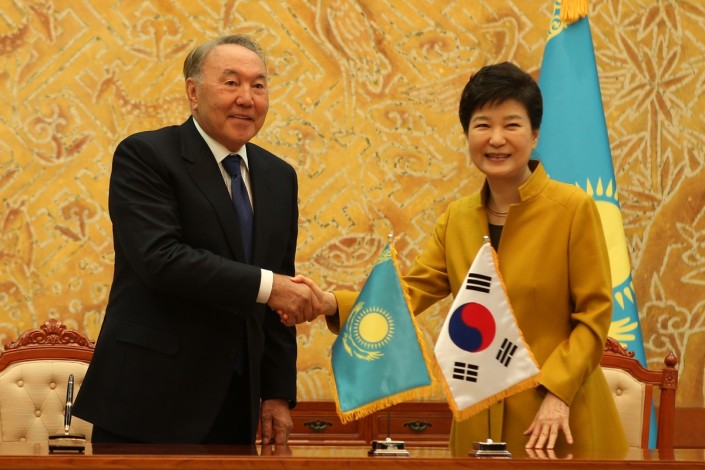 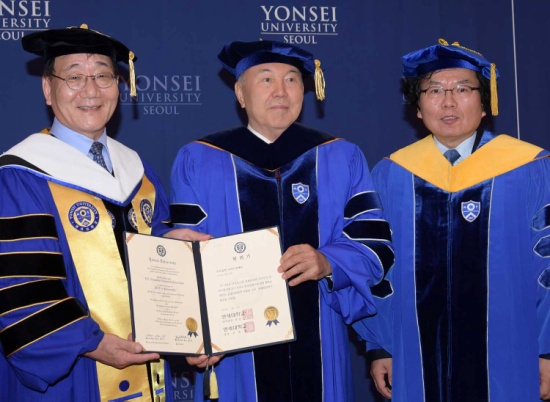 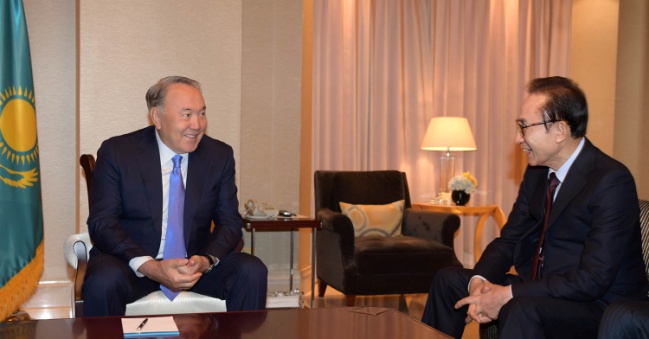 Государственный визит Главы государства в Республику Корея 
(9-11 ноября 2016 г., г.Сеул)
В ходе визита состоялись встречи Президента РК: 
с Президентом Республики Корея Пак Кын Хе;
с экс-президентом Республики Корея Ли Мён Баком, 
с «КАПИТАНАМИ» южнокорейского бизнеса,
Выступление в университете «ЁНСЕЙ» и присвоение почетной докторской степени в области философии.
Принята Совместная декларация о дальнейшем углублении отношений стратегического партнерства.

ПОДПИСАНО:
18 коммерческих документов на сумму 640 млн. долл. США.
РЕСПУБЛИКА КОРЕЯ
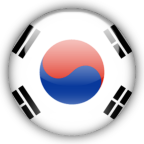 МОНГОЛИЯ
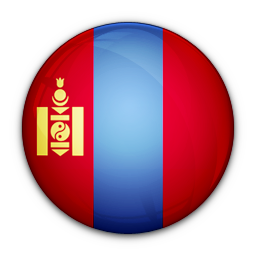 РАКЕТНО-ЯДЕРНАЯ ПРОГРАММА КНДР
В 2017 Г. СЕВЕРНАЯ КОРЕЯ ОСУЩЕСТВИЛА:
20 ЗАПУСКОВ БАЛЛИСТИЧЕСКИХ РАКЕТ 14 ИЗ НИХ УДАЧНЫХ
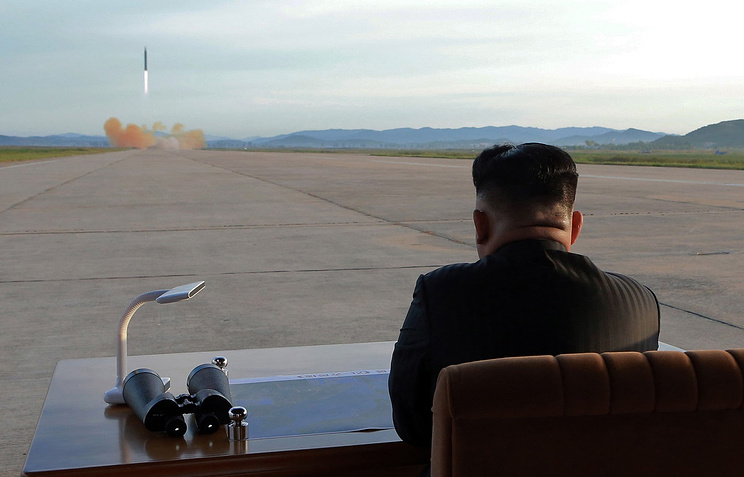 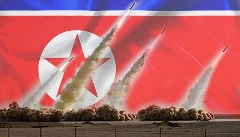 ВСЕГО КНДР БЫЛО ОСУЩЕСТВЛЕНО:
  6 
ЯДЕРНЫХ ИСПЫТАНИЙ
КНДР ЕДИНСТВЕННАЯ СТРАНА КОТОРАЯ ПРОВОДИТ ЯДЕРНЫЕ ИСПЫТАНИЯ В XXI ВЕКЕ
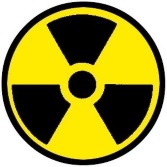 ЮЖНАЯ АЗИЯ И СРЕДНИЙ ВОСТОК
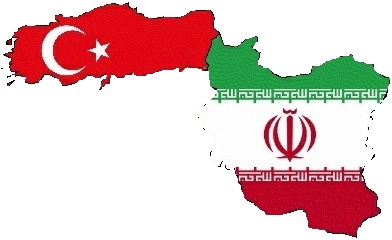 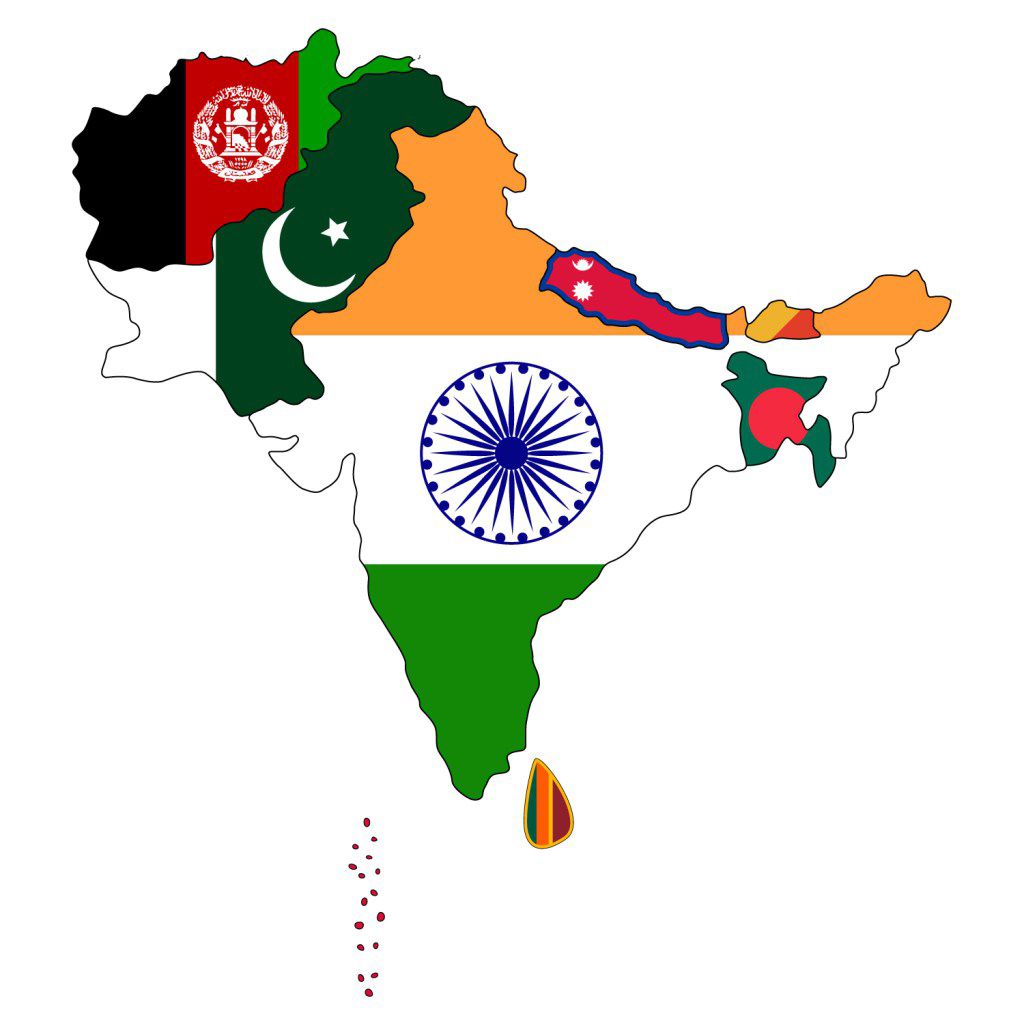 ТУРЕЦКАЯ РЕСПУБЛИКА
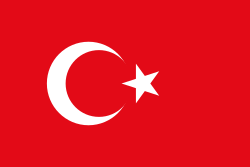 2,3 
млрд. долл. США
приток прямых инвестиций в Казахстан
1831 
совместных предприятий
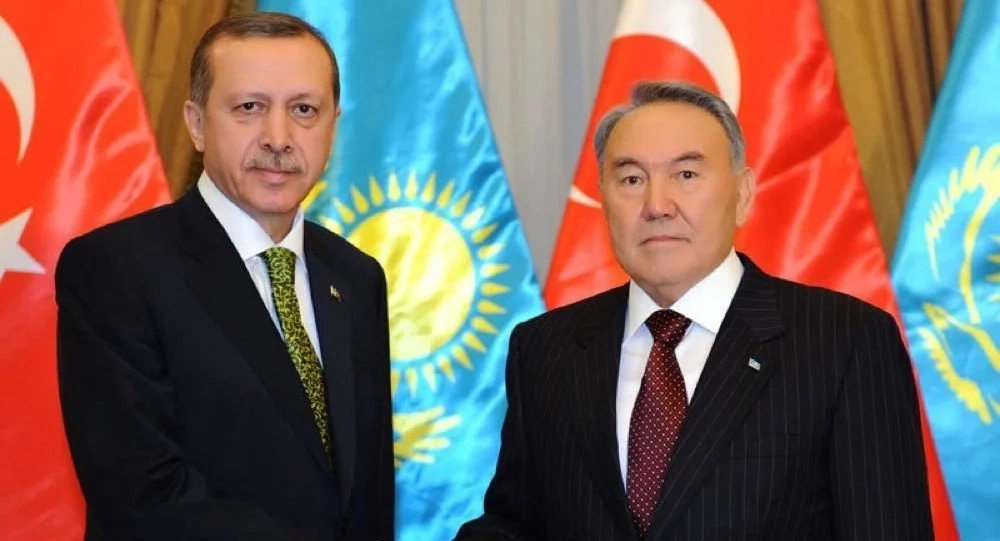 Товарооборот за январь сентябрь 2017 г. – 
1,3 млрд. долл. США

25 лет - дипломатическим отношениям РК-ТР
*данные за 2005-2017 года
ВИЗИТЫ НА ВЫСШЕМ УРОВНЕ
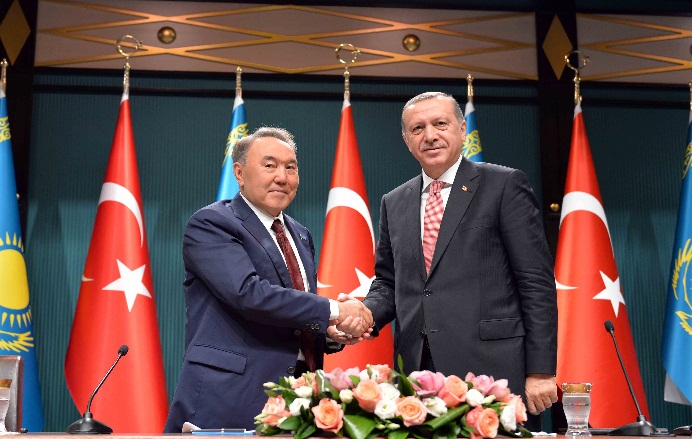 ОФИЦИАЛЬНЫЙ ВИЗИТ ГЛАВЫ ГОСУДАРСТВА В ТУРЦИЮ
(5 августа 2016 г. )
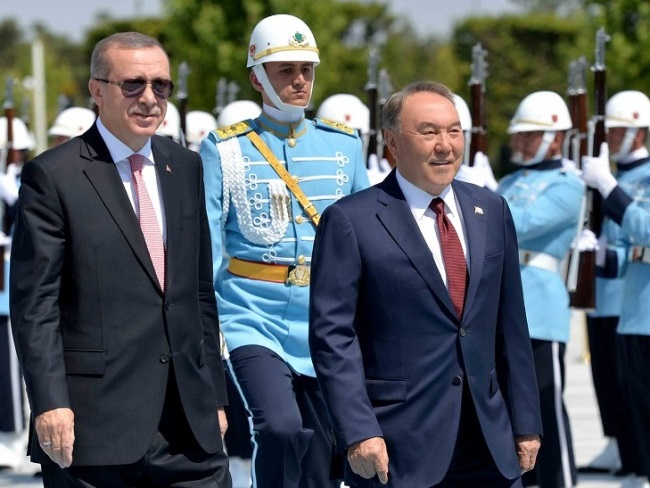 Подписаны:
21 коммерческих документов на сумму 590 млн. долл. США;
Совместная экономическая программа «Новая Синергия 2017-2020»;
Меморандум по вопросу строительства и эксплуатации автомобильной дороги «БАКАД».
ИСЛАМСКАЯ РЕСПУБЛИКА ИРАН
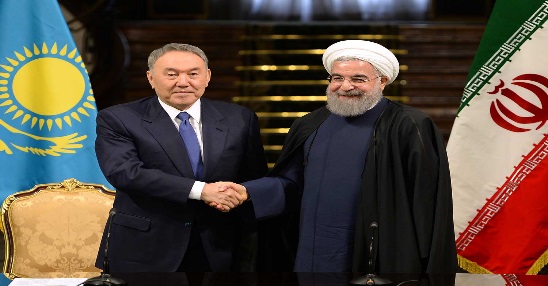 Товарооборот за январь сентябрь 2017 г. – 
331,2 млн. долл. США
«СЕВЕР-ЮГ»
ВИЗИТЫ НА ВЫСШЕМ УРОВНЕ
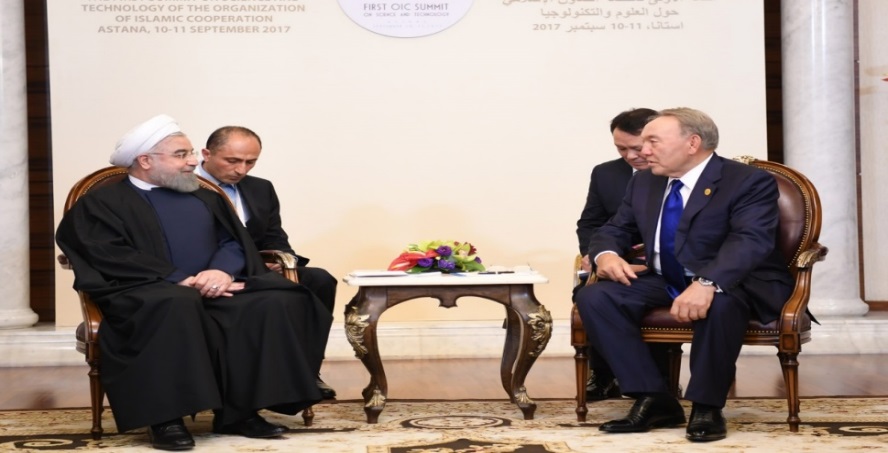 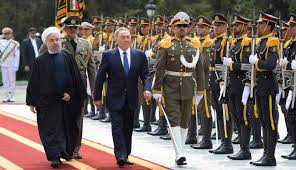 Официальный визит Главы государства в Исламскую Республику Иран 
(11-12 апреля 2016 г.)
Встреча Главы государства с Президентом Ирана Х.Рухани в рамках Саммита ОИС по науке и технологиям
(10 сентября 2017 г., Астана)
Обсудили:
Возобновление SWAP-операций по нефти;
Продолжение работы по поставкам казахстанского урана в Иран;
Углубление взаимодействия по использованию железной дороги «Казахстан-Туркменистан-Иран»;
Участие казахстанских компаний в различных проектах в Иране в рамках 5-летней программы по развитию нефтегазового сектора Ирана.
66
двусторонних документов на общую сумму 
1,1 
млрд. долл. США
РЕСПУБЛИКА ИНДИЯ
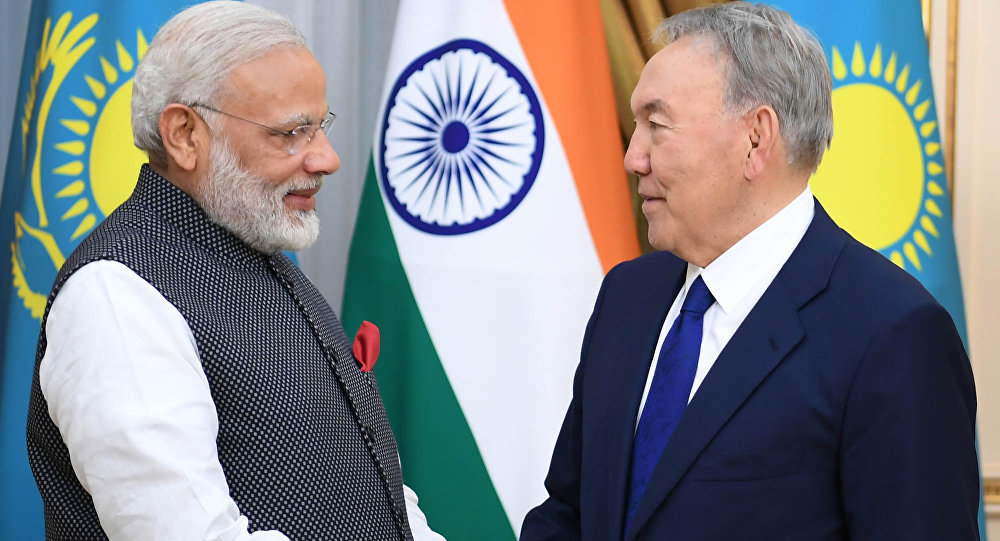 Встреча Главы государства 
с Премьер-Министром Индии Н.Моди в рамках ШОС
(8 июня 2017 г., Астана)
Обсудили:
Сотрудничеству  в области транспорта, транзита и логистики;
Сотрудничество в космической сфере;
Развитие военно-технического сотрудничества;
Сотрудничество в области цифровых технологий;
Развитие сотрудничества в области здравоохранения;
 Просьбу индийской стороны по оказанию поддержки Индии в Международном Союзе Юристов.
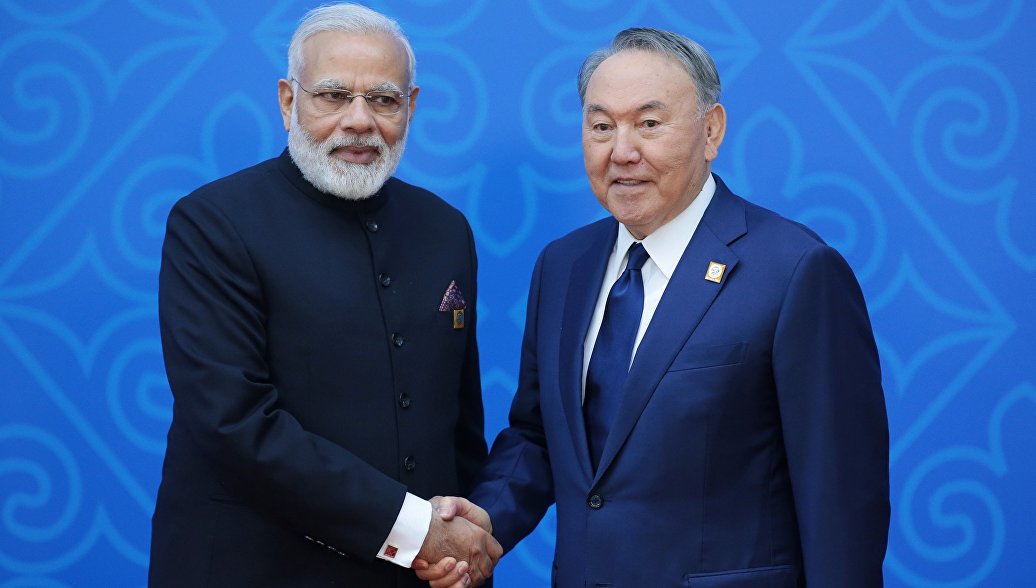 ИСЛАМСКАЯ РЕСПУБЛИКА АФГАНИСТАН
Основные направления:
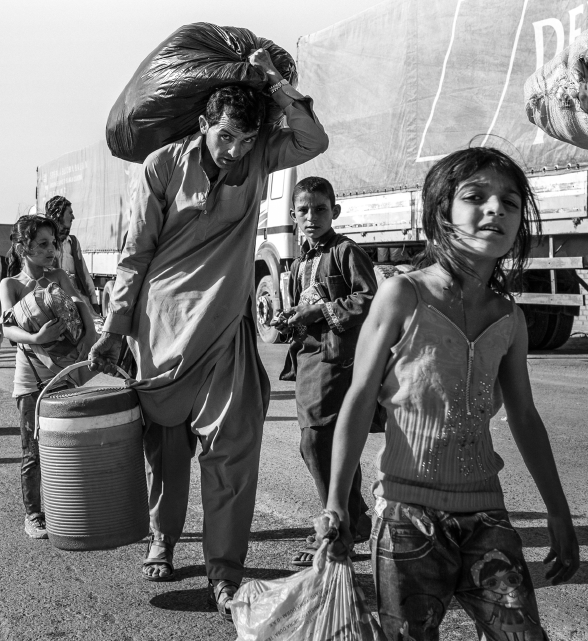 Мирное урегулирование межафганского конфликта; 

Вопросы гуманитарно-экономической и военно-технической помощи; 

Стамбульский процесс по Афганистану;

Взаимодействие в торгово-экономической сфере.
Афганистан, 2017 (общее население; нуждающиеся в гум. помощи)
В 2017 году, порядка 9.3 миллиона людей нуждаются в гуманитарной помощи в Афганистане. Около 9 миллиона людей имеют ограниченный доступ / не имеют доступа к базовым услугам здравоохранения.
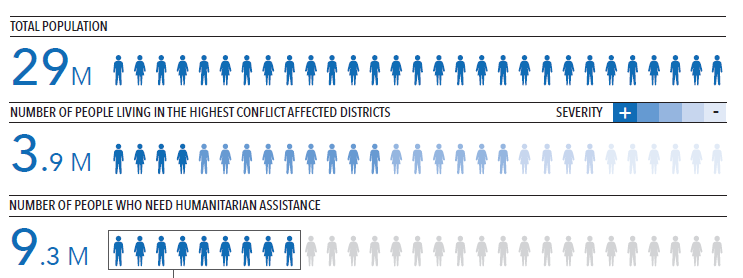 ВИЗИТЫ НА ВЫСШЕМ УРОВНЕ
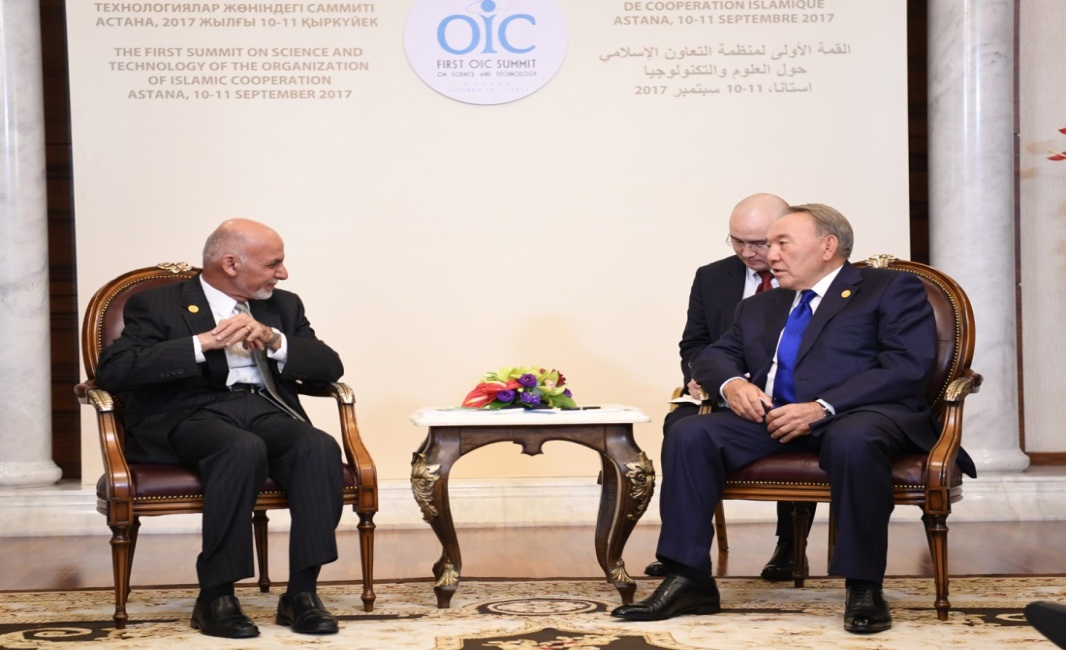 Встреча Главы государства 
с Президентом Афганистана М.А.Гани
в рамках ОИС
(10 сентября 2017 г., Астана)
Обсудили:
Сотрудничество в области транспорта, сельского хозяйства, транзита и логистики;
Образовательную программу РК для граждан Афганистана;
ситуация в ИРА.
ИСЛАМСКАЯ РЕСПУБЛИКА ПАКИСТАН
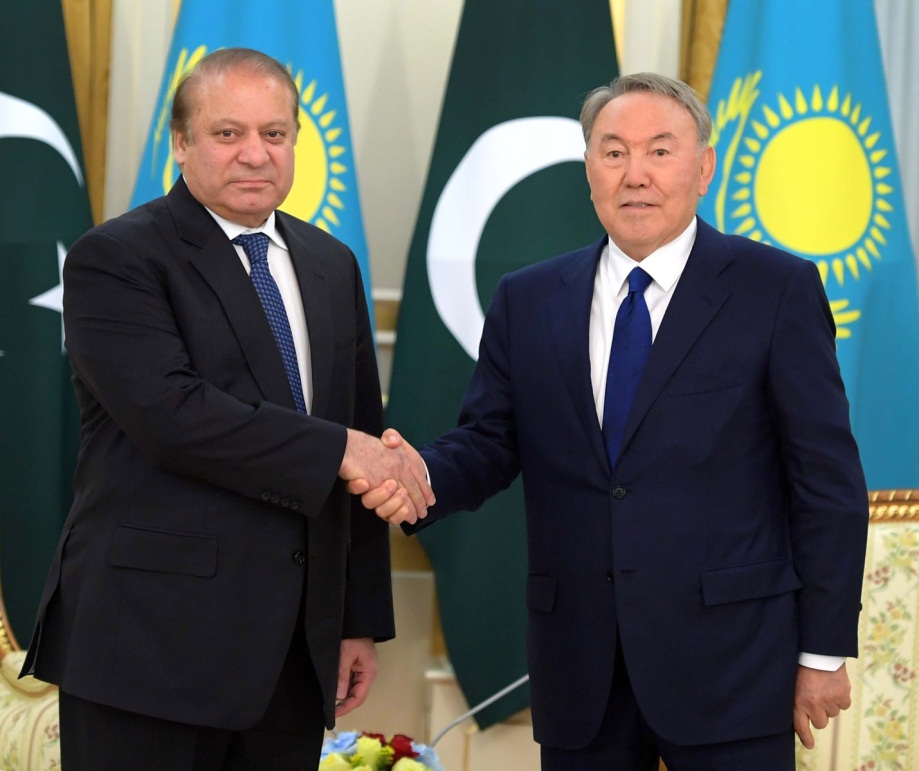 Встреча Главы государства 
с Премьер-Министром Пакистана Н.Шарифом в рамках ШОС
(8 июня 2017 г., Астана)
Обсудили:
Сотрудничеству  в области транспорта, транзита и логистики;

Дорожную карту сотрудничества РК-ИРП.
АРАБСКИЕ СТРАНЫ И АФРИКА
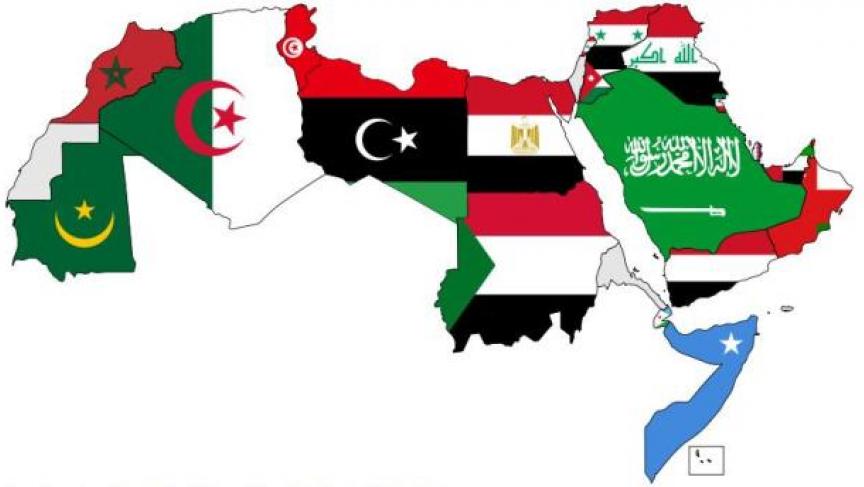 АРАБСКИЕ СТРАНЫ
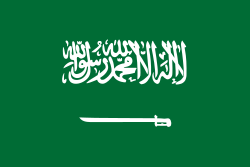 ОФИЦИАЛЬНЫЙ ВИЗИТ ГЛАВЫ ГОСУДАРСТВА В САУДОВСКУЮ АРАВИЮ
(25 октября 2017 г. )
17
совместных предприятий
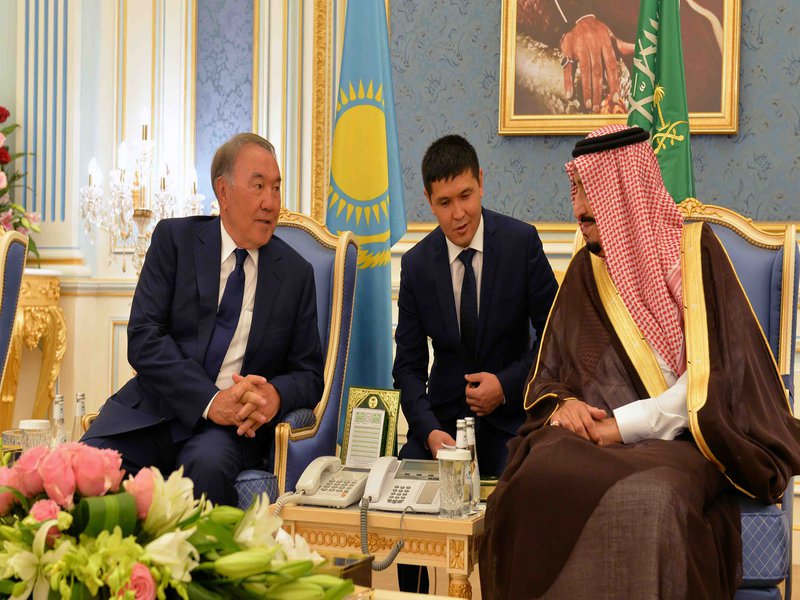 В рамках визита подписано 10 коммерческих документов на сумму 
200 млн. долл. США;
АРАБСКИЕ СТРАНЫ
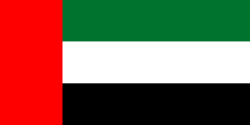 ОФИЦИАЛЬНЫЙ ВИЗИТ ГЛАВЫ ГОСУДАРСТВА В ОАЭ
(15-16 января 2017 г. )
1,5 
млрд. долл. США
приток прямых инвестиций в Казахстан
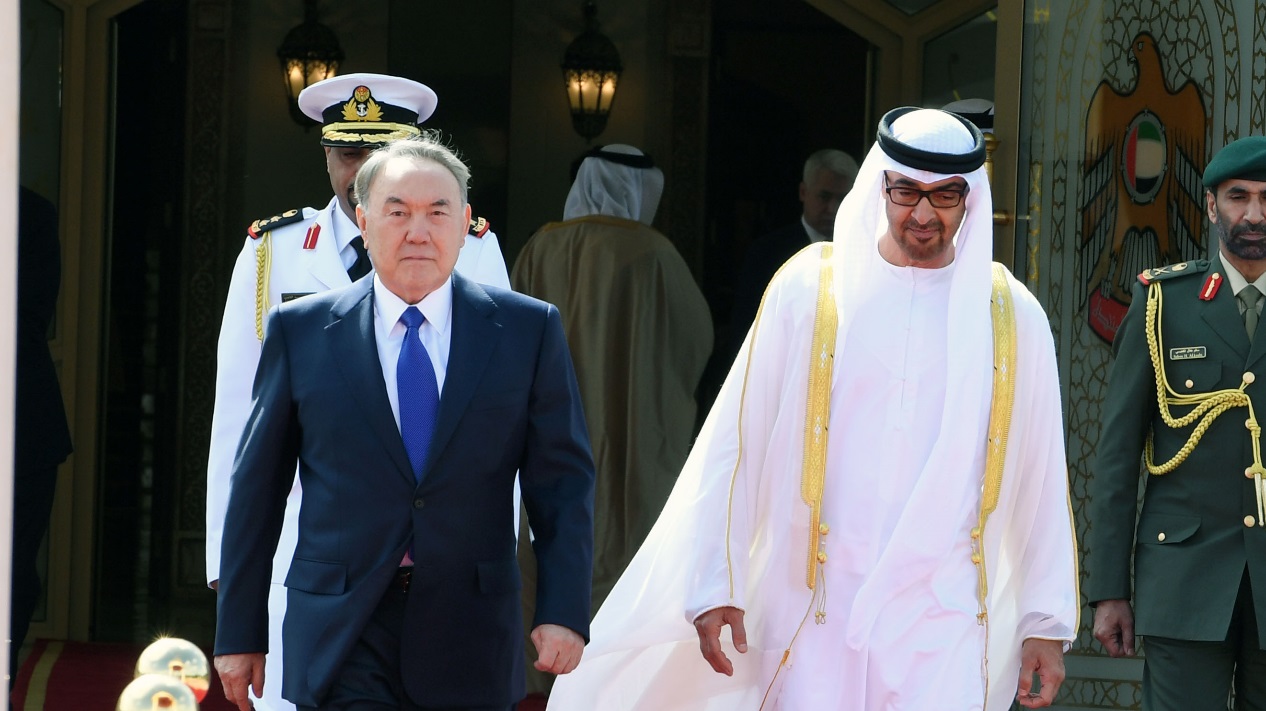 Товарооборот за январь сентябрь 2017 г. – 
419,6 млн. долл. США

25 лет - дипломатическим отношениям РК и ОАЭ
*данные за 2005-2017 года
ТОРГОВО-ЭКОНОМИЧЕСКОЕ И ИНВЕСТИЦИОННОЕ СОТРУДНИЧЕСТВО С АРАБСКИМИ СТРАНАМИ
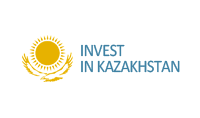 *данные за 1993-2017 года
АРАБСКИЕ СТРАНЫ
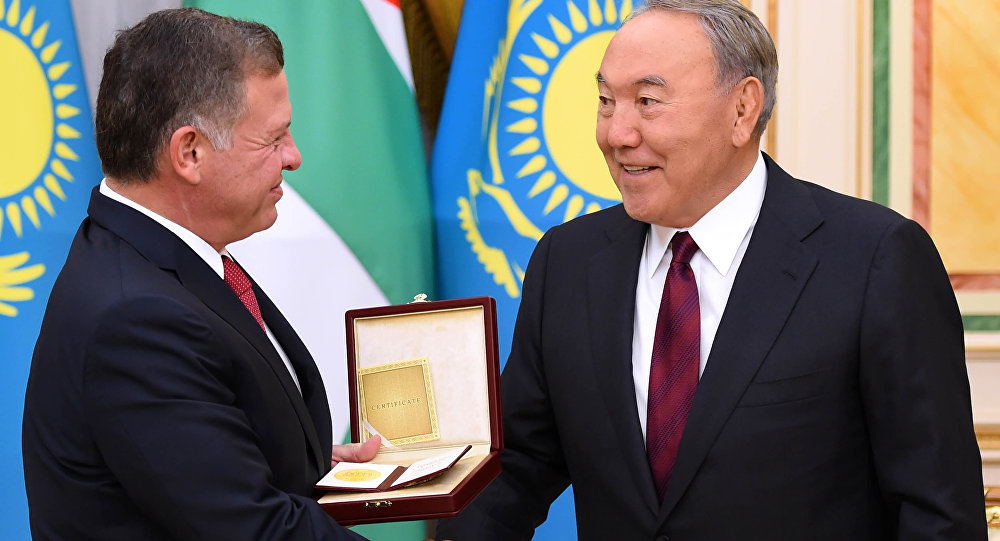 ОФИЦИАЛЬНЫЙ ВИЗИТ КОРОЛЯ ИОРДАНИИ АБДАЛЛЫ II БЕН АЛЬ-ХУСЕЙНА В КАЗАХСТАН 
(31 октября 2017 г.)
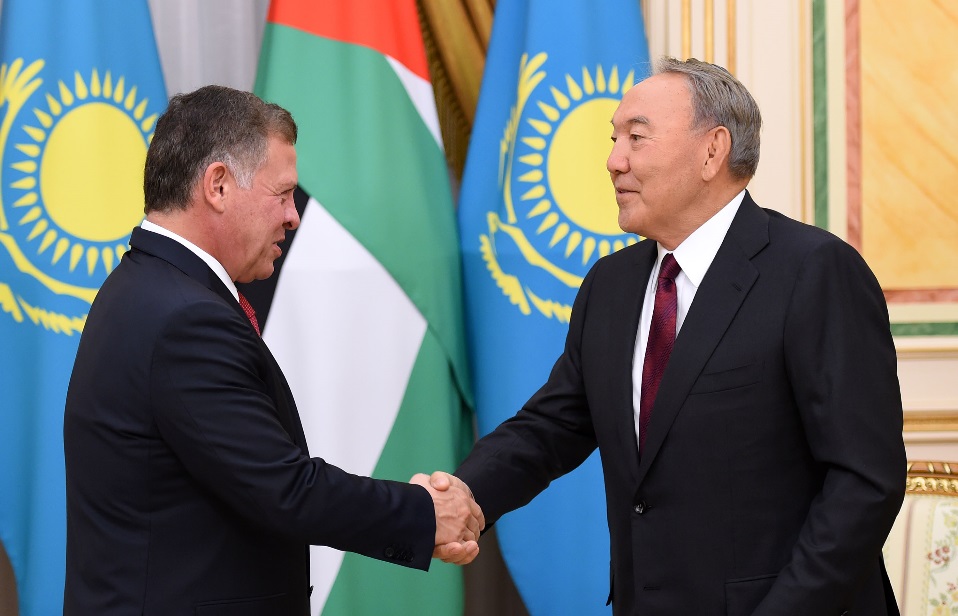 ВРУЧЕНИЕ КОРОЛЮ ИОРДАНИИ «ПРЕМИИ НАЗАРБАЕВА ЗА ВКЛАД В МИР БЕЗ ЯДЕРНОГО ОРУЖИЯ И ГЛОБАЛЬНУЮ БЕЗОПАСНОСТЬ»
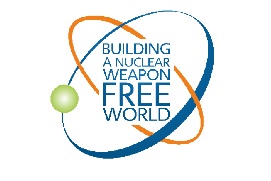 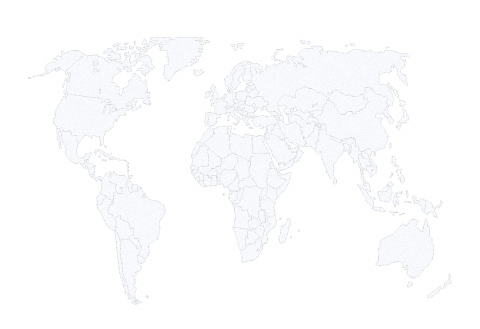 АФРИКА
Население Африки более 1,2 
млрд. человек
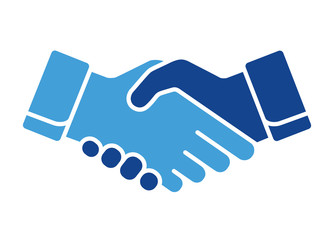 45
странами
АФРИКИ
Казахстаном установлены 
дипломатические 
отношения с
Африка - континент 
свободный от ядерного 
оружия
Казахстан имеет свои представительства в 3 странах континента
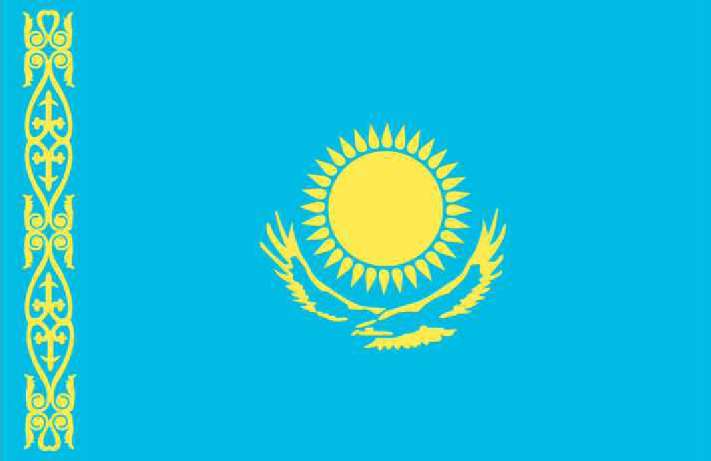 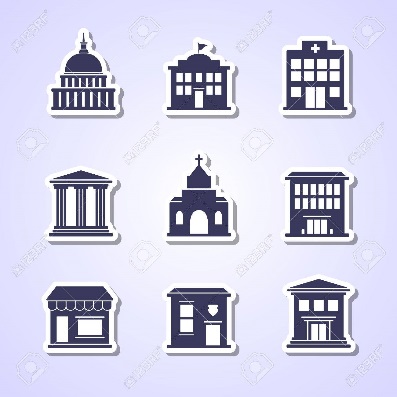 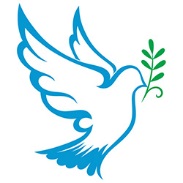 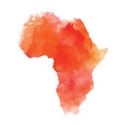 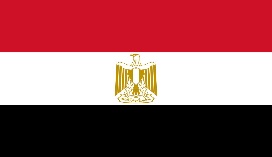 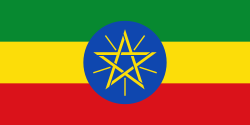 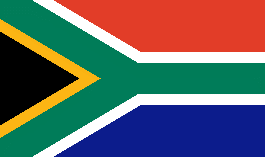 ЭФИОПИЯ
ЕГИПЕТ
ЮАР
+
Товарооборот за январь сентябрь 2017 г. – 
233,5 млн. долл. США
Является наблюдателем в Африканском союзе
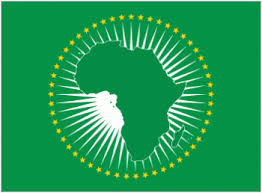 АФРИКА
ЮГО-ВОСТОЧНАЯ АЗИЯ И ОКЕАНИЯ
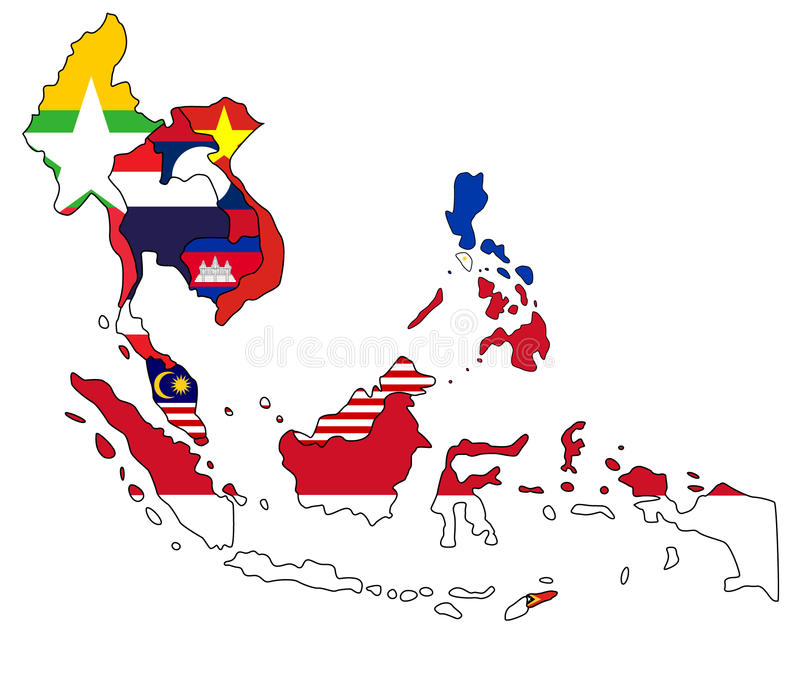 АСЕАН
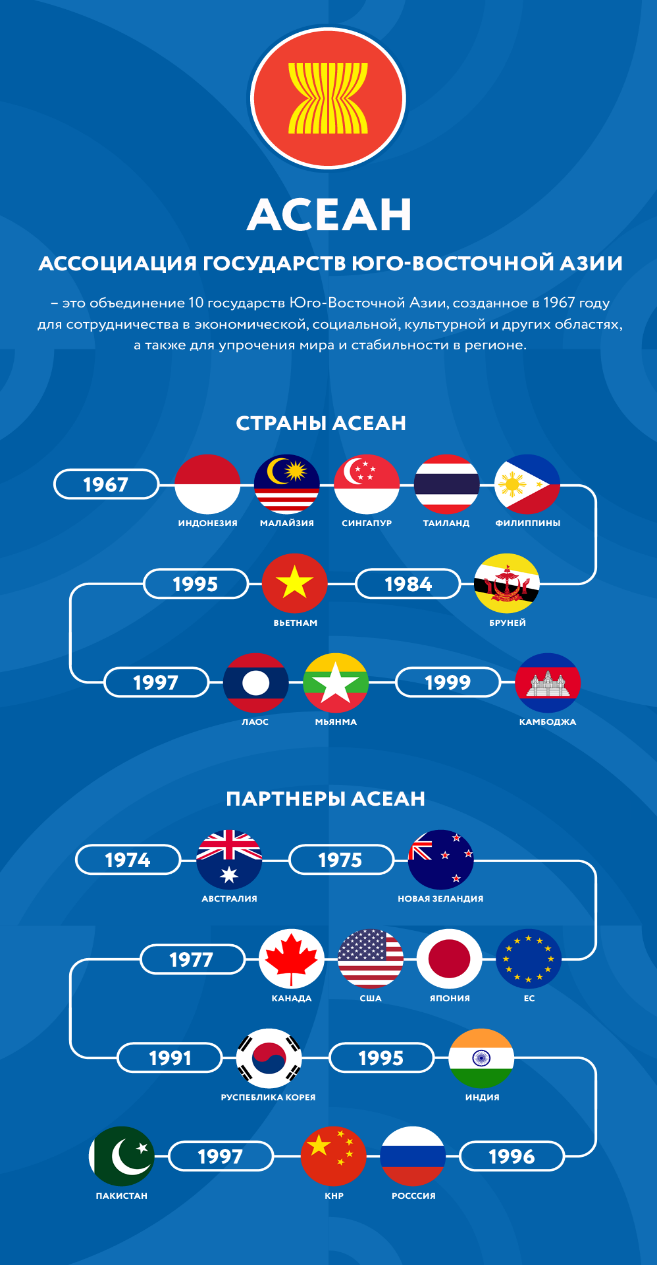 Более 
629 
млн. чел. населения
$2,4
млрд. 
ВВП
6%
Экономический рост
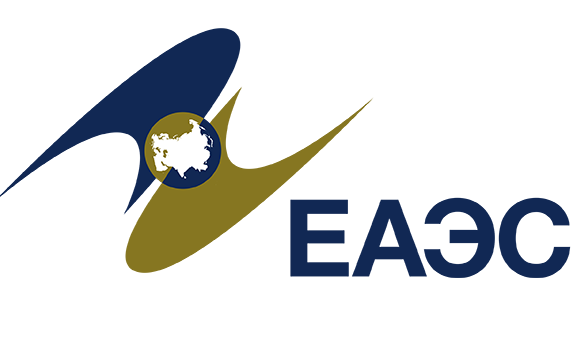 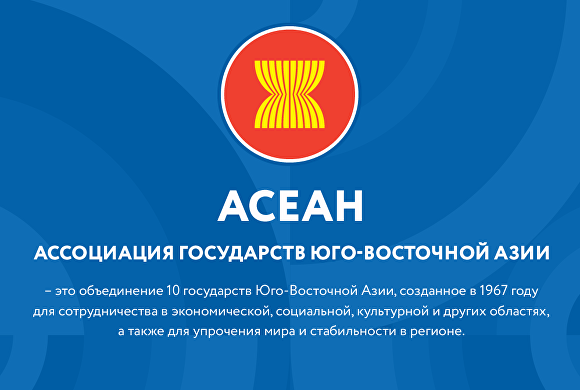 ОБОЮДНЫЙ ИНТЕРЕС В СОЗДАНИИ ЗОНЫ СВОБОДНОЙ ТОРГОВЛИ В РАМКАХ ЕАЭС
РЕСПУБЛИКА СИНГАПУР
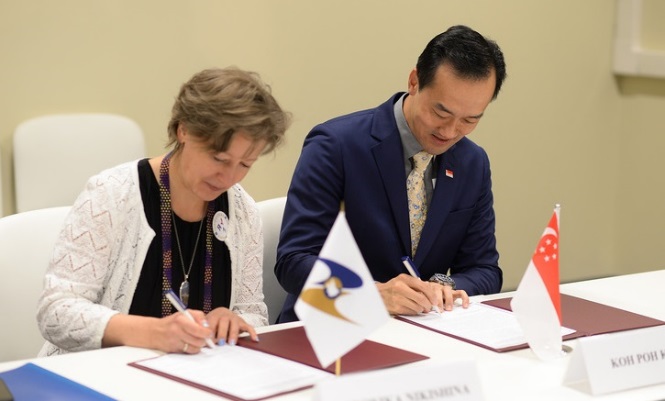 Старший государственный министр торговли и промышленности Сингапура Ко По Кун дважды посещал Казахстан в 2017 году
Визит Старшего государственного министра торговли и промышленности Сингапура Ко По Куна в рамках ЭКСПО-2017
(25 июля 2017 г., Астана)
Первый раунд переговоров по созданию зоны свободной торговли
(28-31 августа 2017 г., Сингапур)
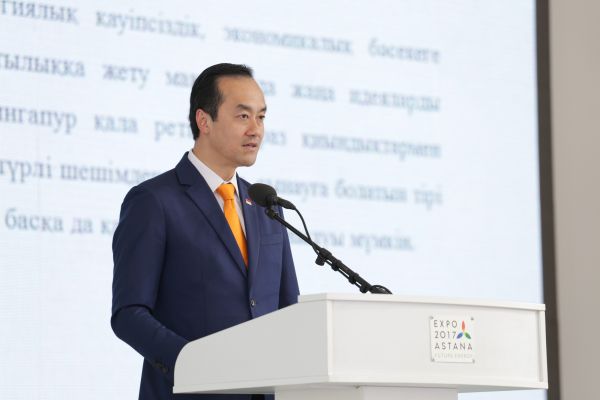 Потенциал ЗСТ с Сингапуром оценивается в 
3,9 
млрд. долл. США
МАЛАЙЗИЯ
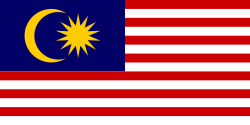 Реализуются двусторонние проекты в нефтегазовой, сельскохозяйственной и  строительной сферах на сумму 1 млрд. долл. США.
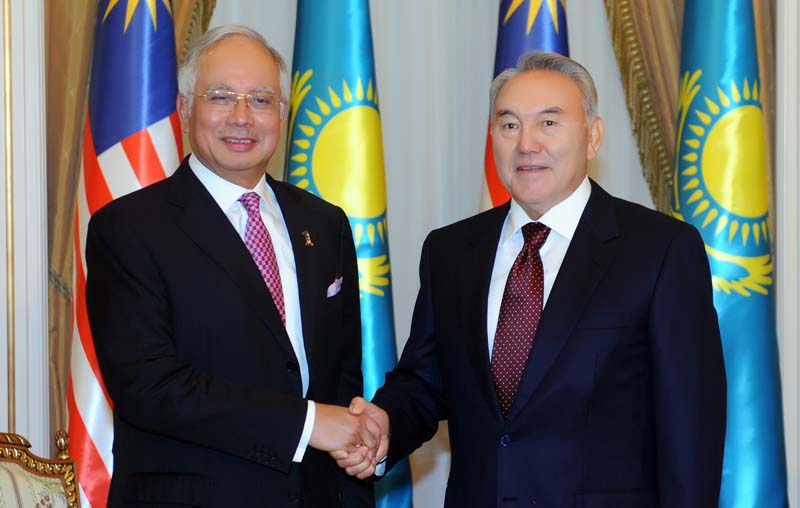 25 лет 
дипломатическим отношениям Казахстана-Малайзии
РЕСПУБЛИКА ИНДОНЕЗИЯ
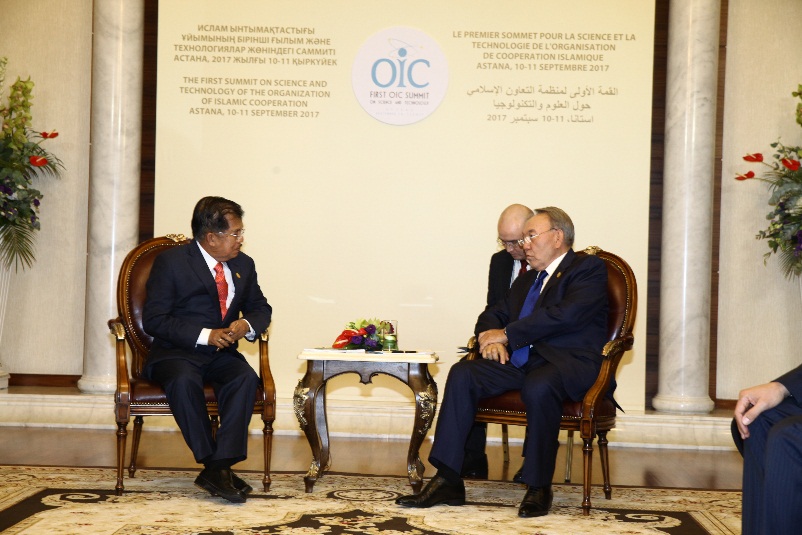 Встреча Главы государства 
с Вице-Президентом Индонезии Ю.Каллой
в рамках ОИС
(10 сентября 2017 г., Астана)
Обсудили:
Сотрудничество в области туризма, сельского хозяйства, транзита и логистики.
Договорились: 
Взаимодействовать в привлечении индонезийских финансовых институтов в работу «Международного финансового центра Астана».
СОЦИАЛИСТИЧЕСКАЯ РЕСПУБЛИКА ВЬЕТНАМ
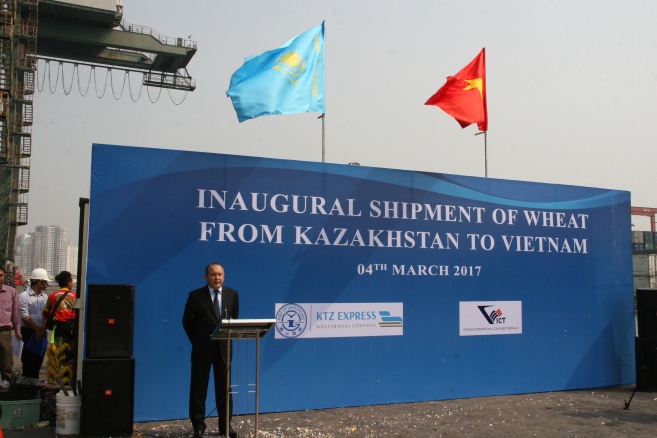 В 2017 г. состоялась первая в истории транспортировка  казахстанской пшеницы во Вьетнам объемом 
	 720 тонн
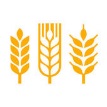 Товарооборот за январь-октябрь 2017 г. достиг 
457 млн. долл. США.
25 лет - дипломатическим отношениям РК-СРВ
ТРАНСПОРТНЫЙ КОРИДОР
«КАЗАХСТАН-ЛЯНЬЮНЬГАН (КНР)-ВЬЕТНАМ»
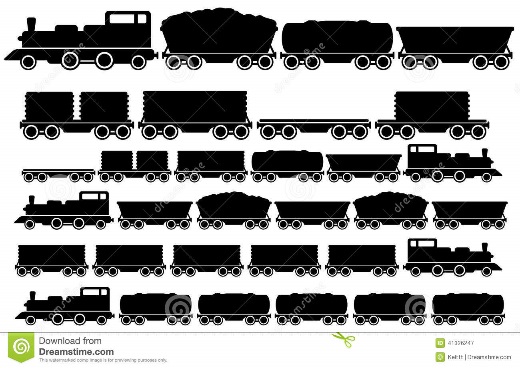 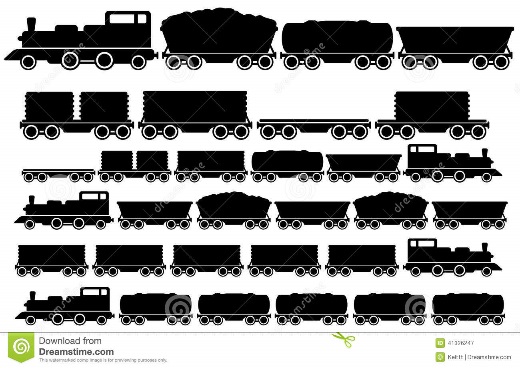 КОРОЛЕВСТВО ТАИЛАНД
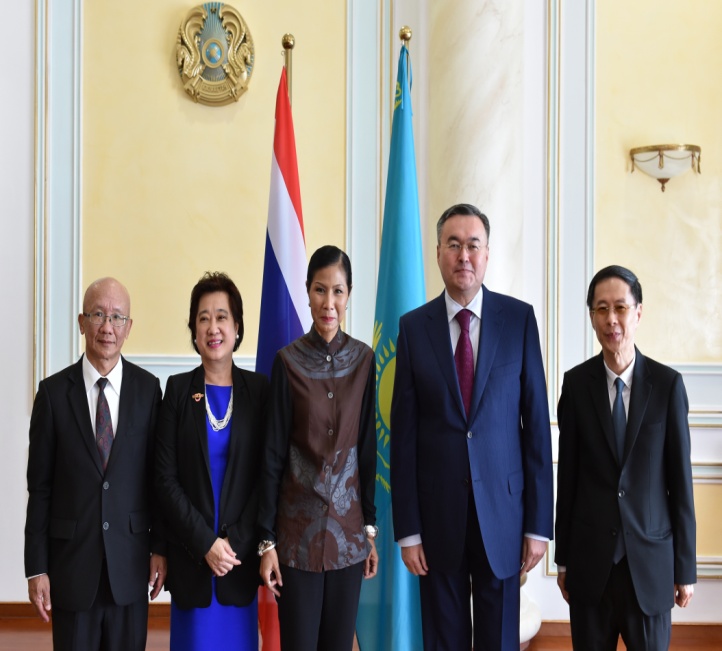 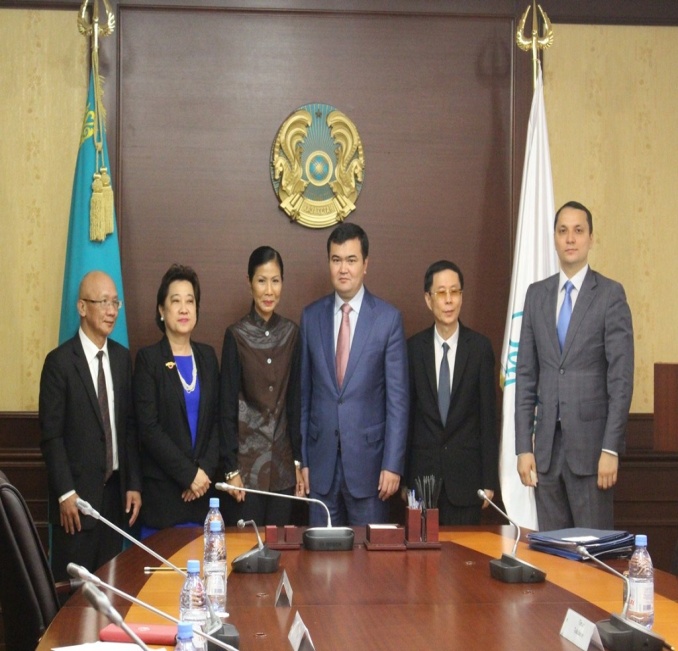 Ежегодный поток казахстанских туристов в Таиланд - около 
70 тыс. человек.
Визит Министра туризма Таиланда в Казахстан
Июль 2017 г., Астана
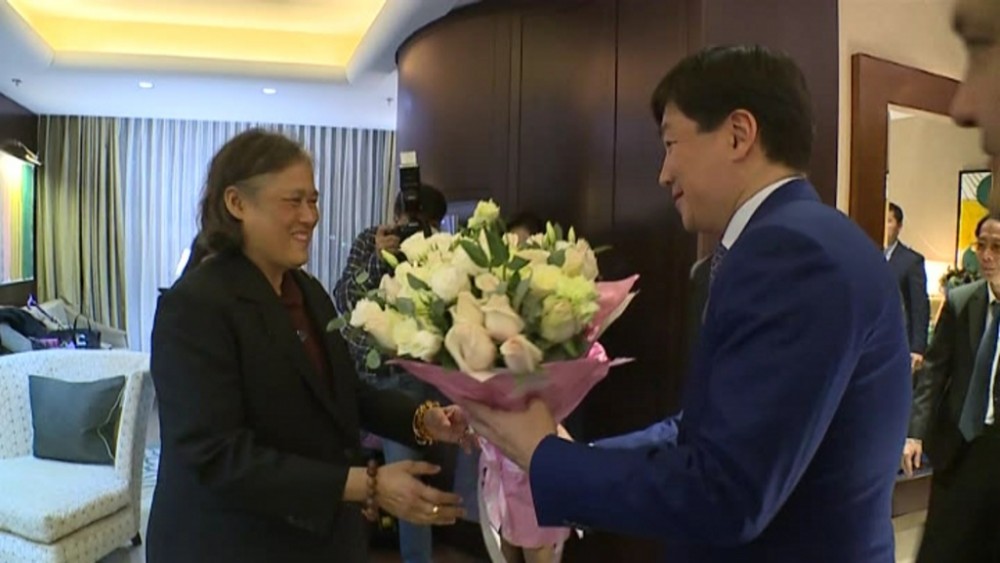 Товарооборот за январь-октябрь 2017 г. – 
79,4 млн. долл. США

25 лет - дипломатическим отношениям РК-КТ
Визит Принцессы Таиланда в
Казахстан Апрель 2016 г., Алматы
МНОГОСТОРОННИЕ СОТРУДНИЧЕСТВО НА АЗИАТСКОМ НАПРАВЛЕНИИ
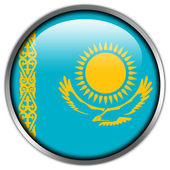 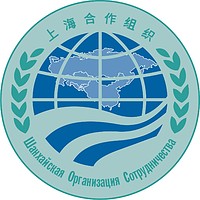 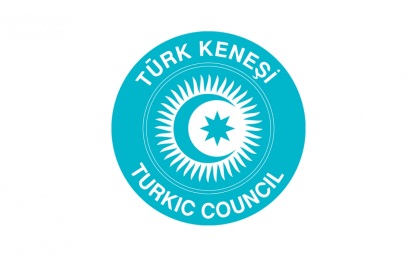 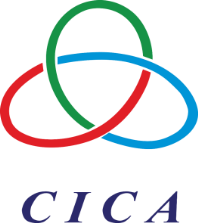 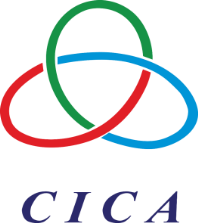 СОВЕЩАНИЕ ПО МЕРАМ ДОВЕРИЯ В АЗИИ (СВМДА)
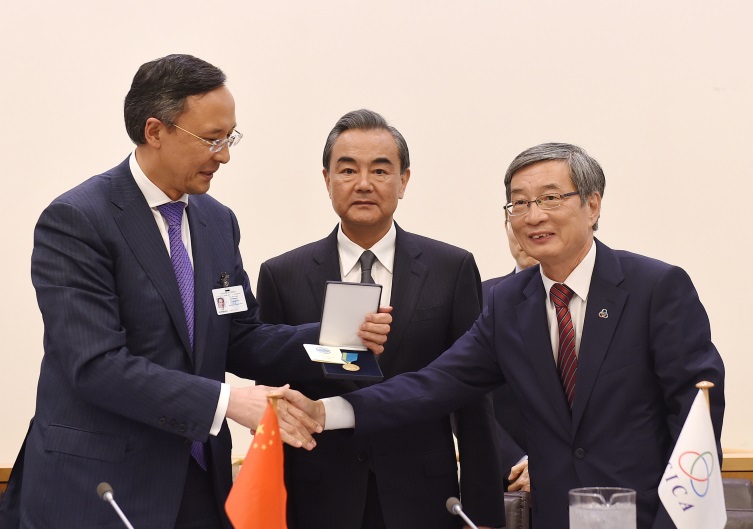 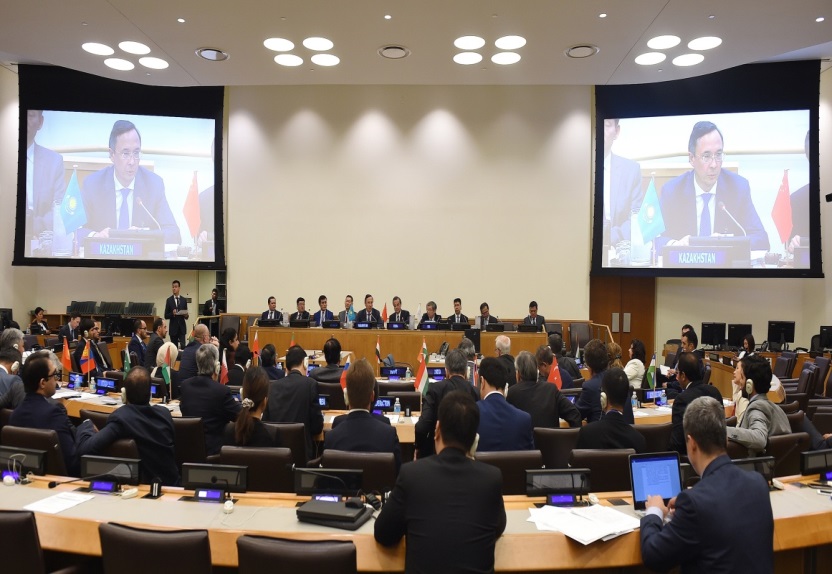 Неформальная встреча Министров иностранных дел стран-участниц СВМДА
(20 сентября 2017 г., г.Нью-Йорк)
Церемония вручения Исполнительному секретарю СВМДА юбилейной медали 
«25 лет дипломатической службе Республики Казахстан»
Подписан Протокол о сотрудничестве между Секретариатам СВМДА и РАТС ШОС;
Принято Заявление Министров иностранных дел СВМДА по случаю 25-летия Форума.
УЧАСТИЕ ГЛАВЫ ГОСУДАРСТВА В 1-ОМ САММИТЕ
ОИС ПО НАУКЕ И ТЕХНОЛОГИЯМ
(10-11 сентября 2017 г. г.Астана)
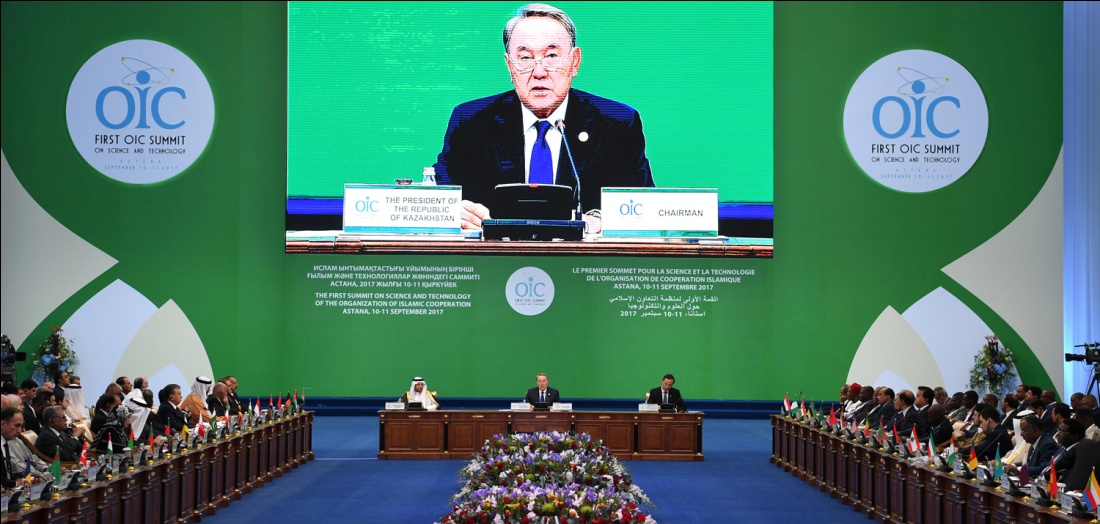 83 зарубежные делегации
СМИ, международные институты
14 делегации на уровне глав государств
Научные деятели стран-членов ОИС
Тема Саммита ОИС: «Наука, Технологии, Инновации и Модернизация Исламского мира».

Итоговые документы:
Астанинская декларация;
Программа ОИС по развитию науки, технологий и инноваций до 2026 года.
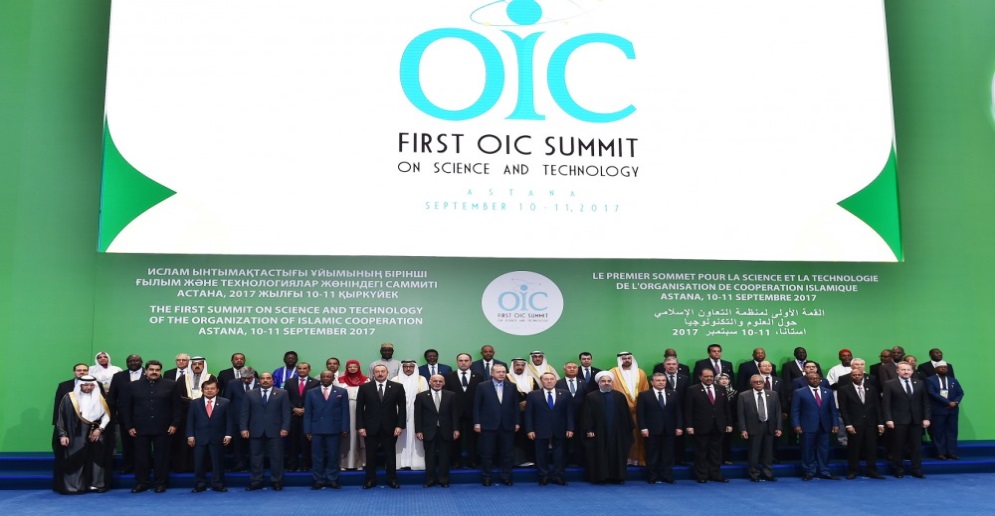 ИСЛАМСКАЯ ОРГАНИЗАЦИЯ ПО 
ПРОДОВОЛЬСТВЕННОЙ БЕЗОПАСНОСТИ (ИОПБ)
Казахстан является постоянным членом Исполнительного Совета ИОПБ.
На сегодняшний день Устав Исламской организации по продовольственной безопасности подписан 32 государствами из 56 государств-членов ОИС.
Членство в Организации дает Республике Казахстан прямые выгоды по расширению потенциала экспорта, развитию сельскохозяйственной инфраструктуры, привлечению прямых инвестиций.
Ратификация Устава ИОПБ проведена 8 государствами: Казахстан, Нигер, Буркина-Фасо, Кувейт, Афганистан, Гамбия, Палестина и Бангладеш. Устав ИОПБ вступает в полную юридическую силу после ратификации десятью государствами.
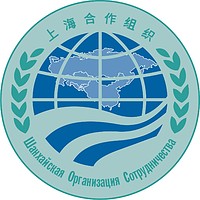 ЗАСЕДАНИЯ СОВЕТА  ГЛАВ ГОСУДАРСТВ-ЧЛЕНОВ ШОС 
(8-9 июня 2017 г., г.Астана)
Обретение статуса государств-членов Организации – 
Индии и Пакистана
Подписаны 
13 
документов, наиболее важные среди них :
Решение СГГ ШОС о завершении процедуры приема Индии в члены ШОС и предоставлении ей статуса государства-члена ШОС;
Решение СГГ ШОС о завершении процедуры приема Пакистана в члены ШОС и предоставлении ему статуса государства-члена ШОС;
Решение СГГ ШОС о долевых взносах государств-членов ШОС в связи с предоставлением Индии и Пакистану статуса государства-члена ШОС; 
Конвенция ШОС по противодействию экстремизму.
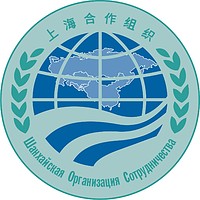 ЗАСЕДАНИЯ СОВЕТА ГЛАВ-ПРАВИТЕЛЬСТВ 
ГОСУДАРСТВ-ЧЛЕНОВ ШОС
(30 ноября – 1 декабря 2017 г., г.Сочи)
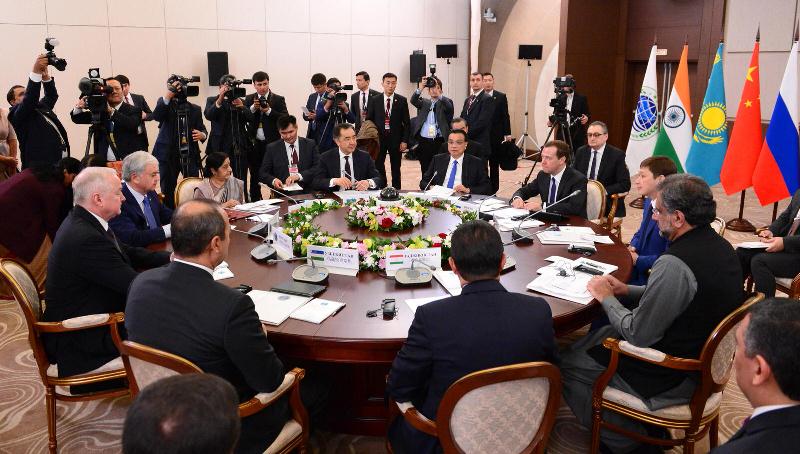 По итогам СГП ШОС ПОДПИСАНО:
Совместное коммюнике, Соглашение о порядке формирования и исполнения бюджета ШОС: 
Об Отчете Секретариата ШОС о ходе реализации Программы многостороннего торгово-экономического сотрудничества государств-членов ШОС; 
О Финансовом отчете ШОС по исполнению бюджета ШОС за 2016 год;
Об авансовых платежах государств-членов ШОС в Фонд оборотных средств ШОС;
О бюджете ШОС на 2018 год;
О штатном расписании Секретариата ШОС;
О штатном расписании Исполкома РАТС ШОС.
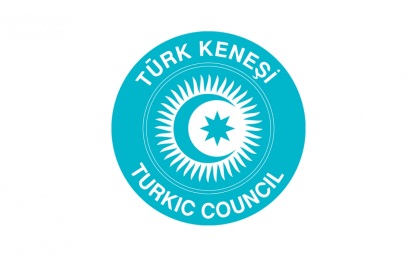 СОВЕТ СОТРУДНИЧЕСТВА ТЮРКОЯЗЫЧНЫХ ГОСУДАРСТВ (ССТГ)
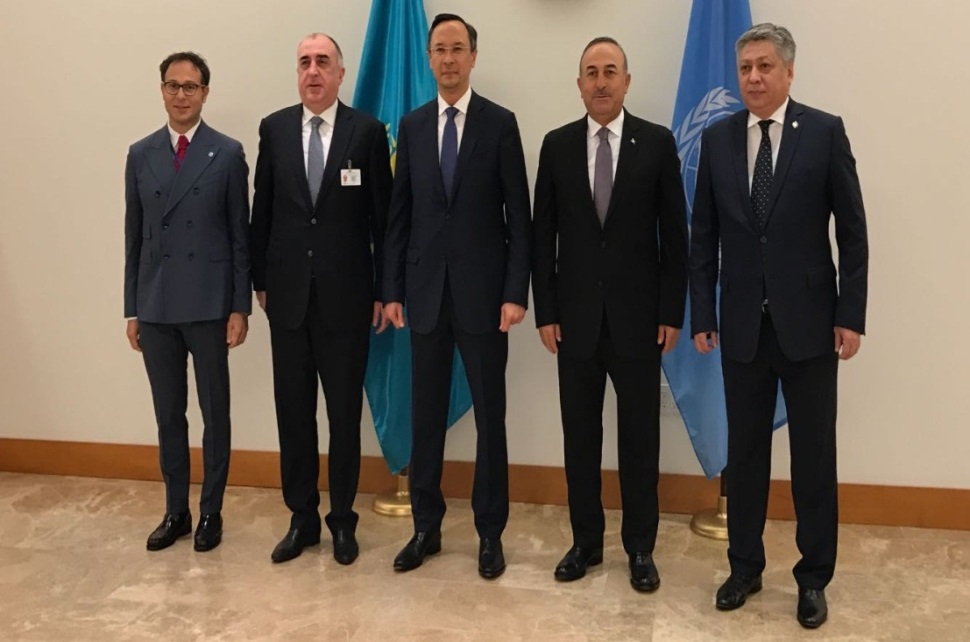 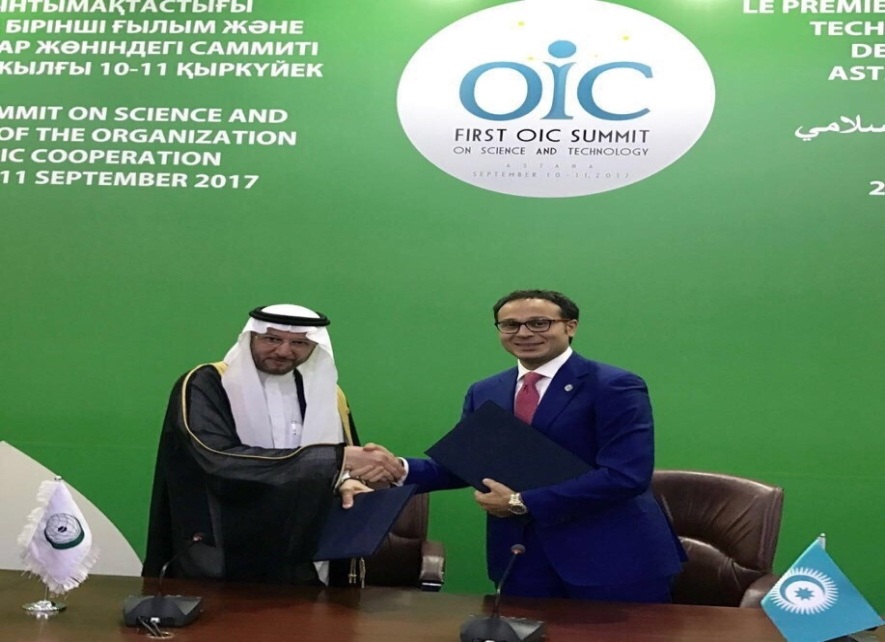 Подписание Меморандума о взаимопонимании между ССТГ и ОИС
(10-11 сентября 2017 г., г.Астана)
Встреча министров иностранных дел государств-членов ССТГ 
(21 сентября 2017 г., г.Нью-Йорк)
Обсуждены вопросы проведения 6-го Саммита ССТГ;
Утверждена кандидатура Посла Б.Амреева на должность нового Генерального секретаря ССТТ от Казахстана.
Данный документ даст возможность в дальнейшем Тюркскому совету получить статус наблюдателя в ОИС.
МЕЖПАРЛАМЕНТСКАЯ ДИПЛОМАТИЯ
МЕЖПАРЛАМЕНТСКАЯ ДИПЛОМАТИЯ
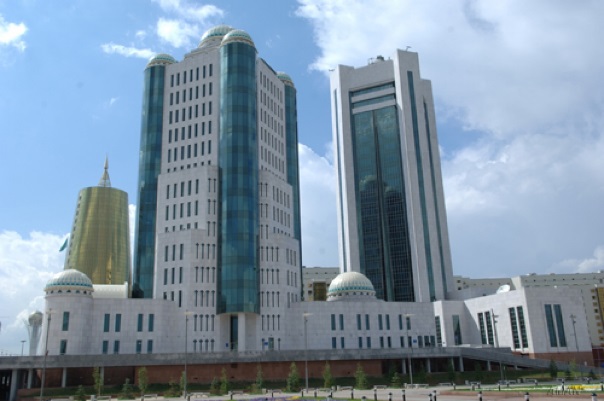 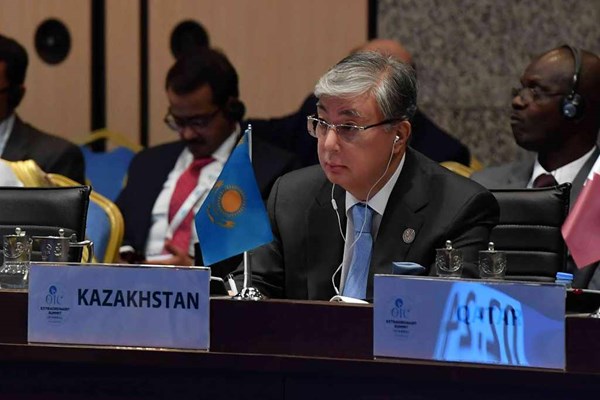 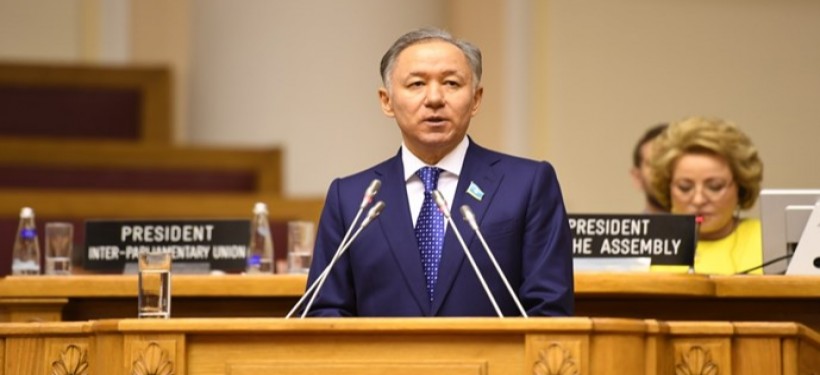 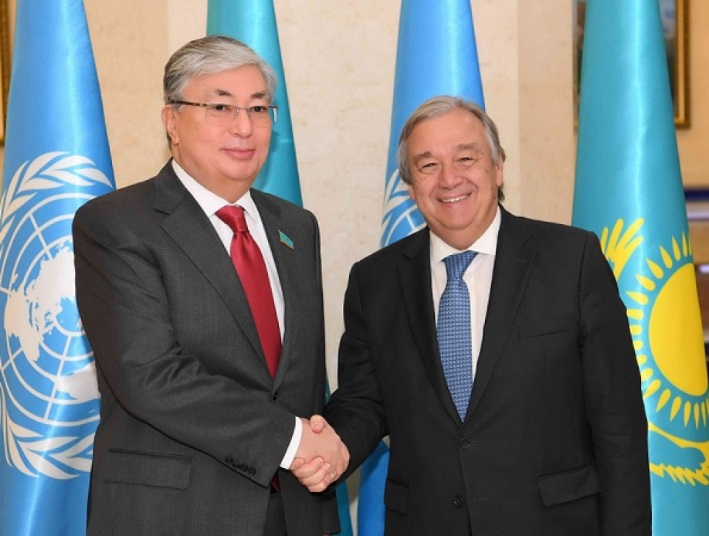 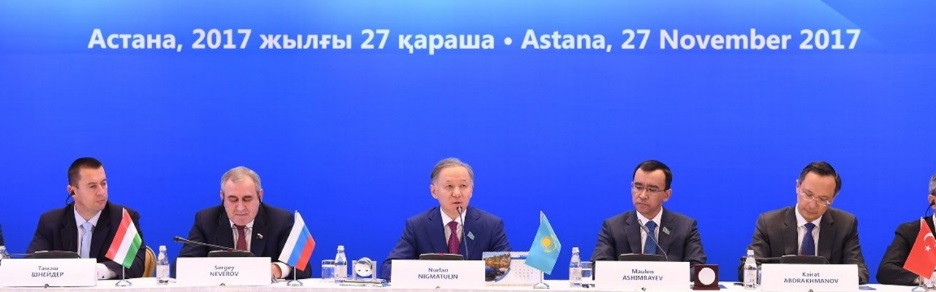 МЕЖПАРЛАМЕНТСКАЯ ДИПЛОМАТИЯ
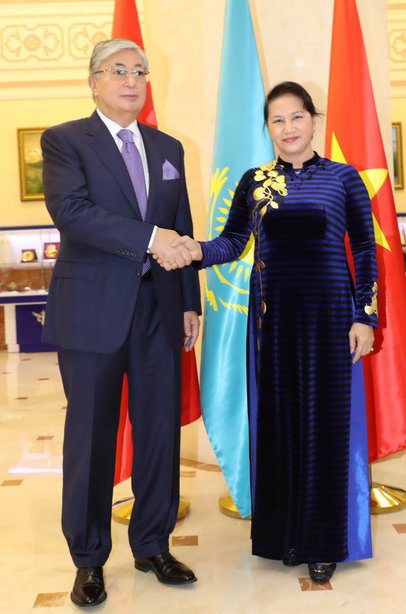 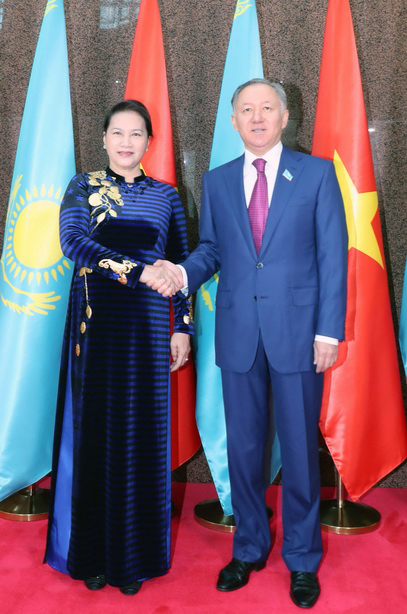 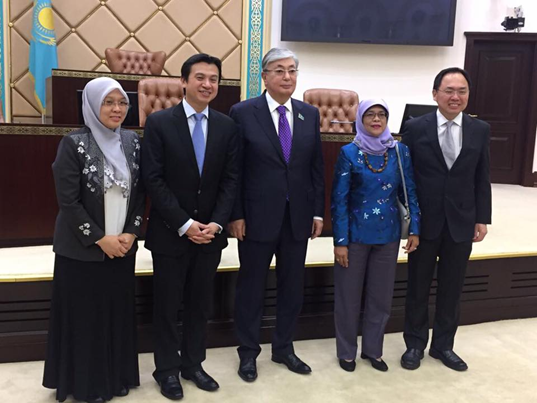 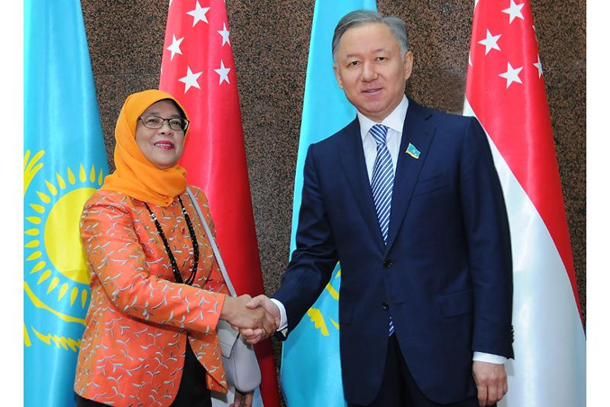 БЛАГОДАРЮ ЗА ВНИМАНИЕ!
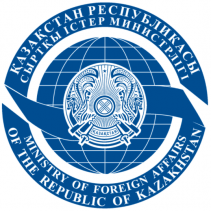 «ПРАВИТЕЛЬСТВЕННЫЙ ЧАС» В МАЖИЛИСЕ ПАРЛАМЕНТА РК НА ТЕМУ: «О ВНЕШНЕЙ ПОЛИТИКЕ КАЗАХСТАНА НА АЗИАТСКОМ НАПРАВЛЕНИИ»
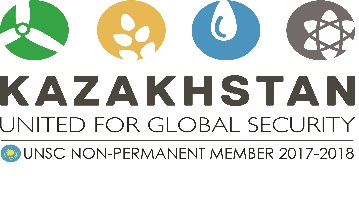